test
LINCOLN DOUGLAS 
and TEAM POLICY DEBATE
ORIENTATION
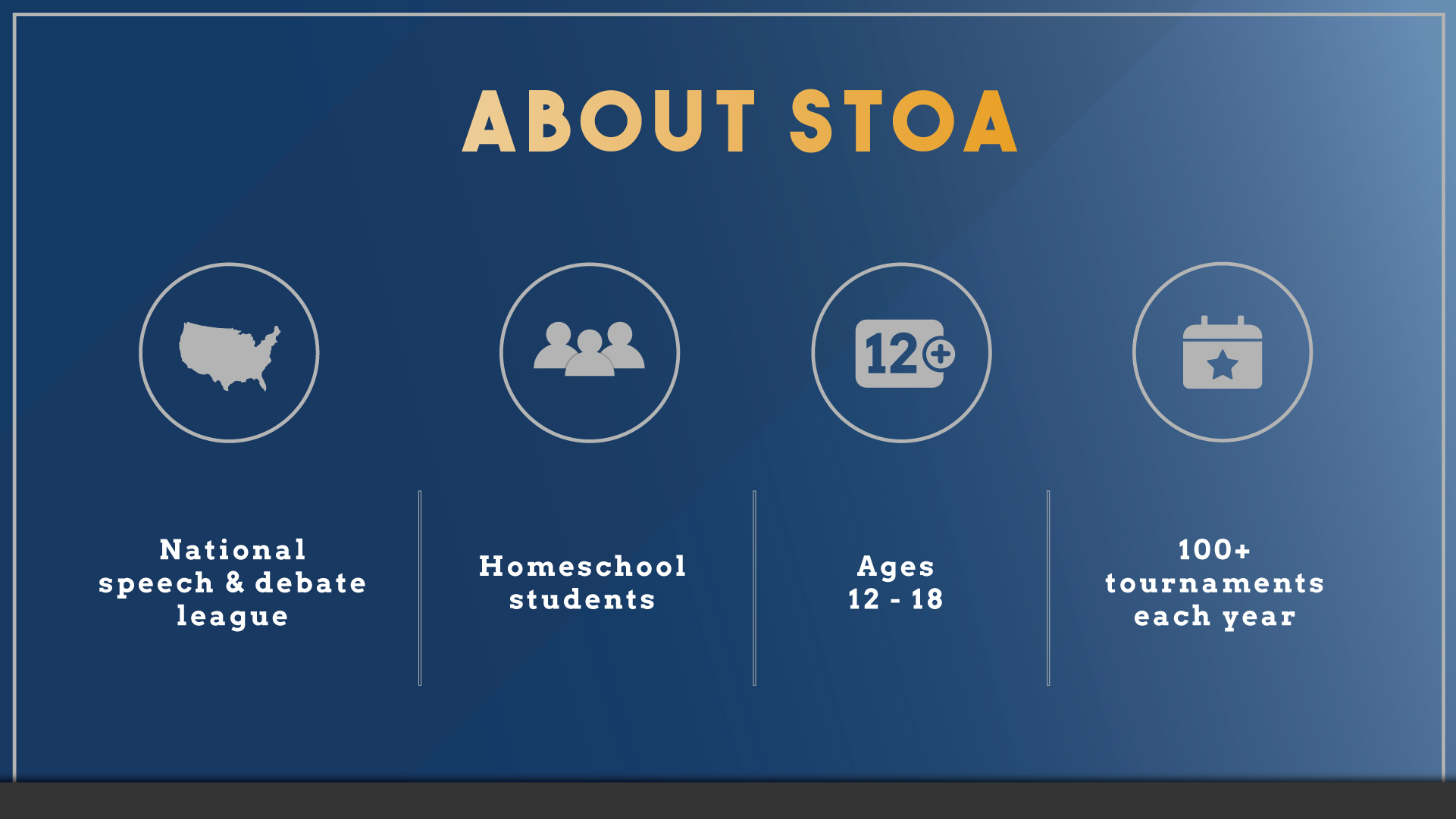 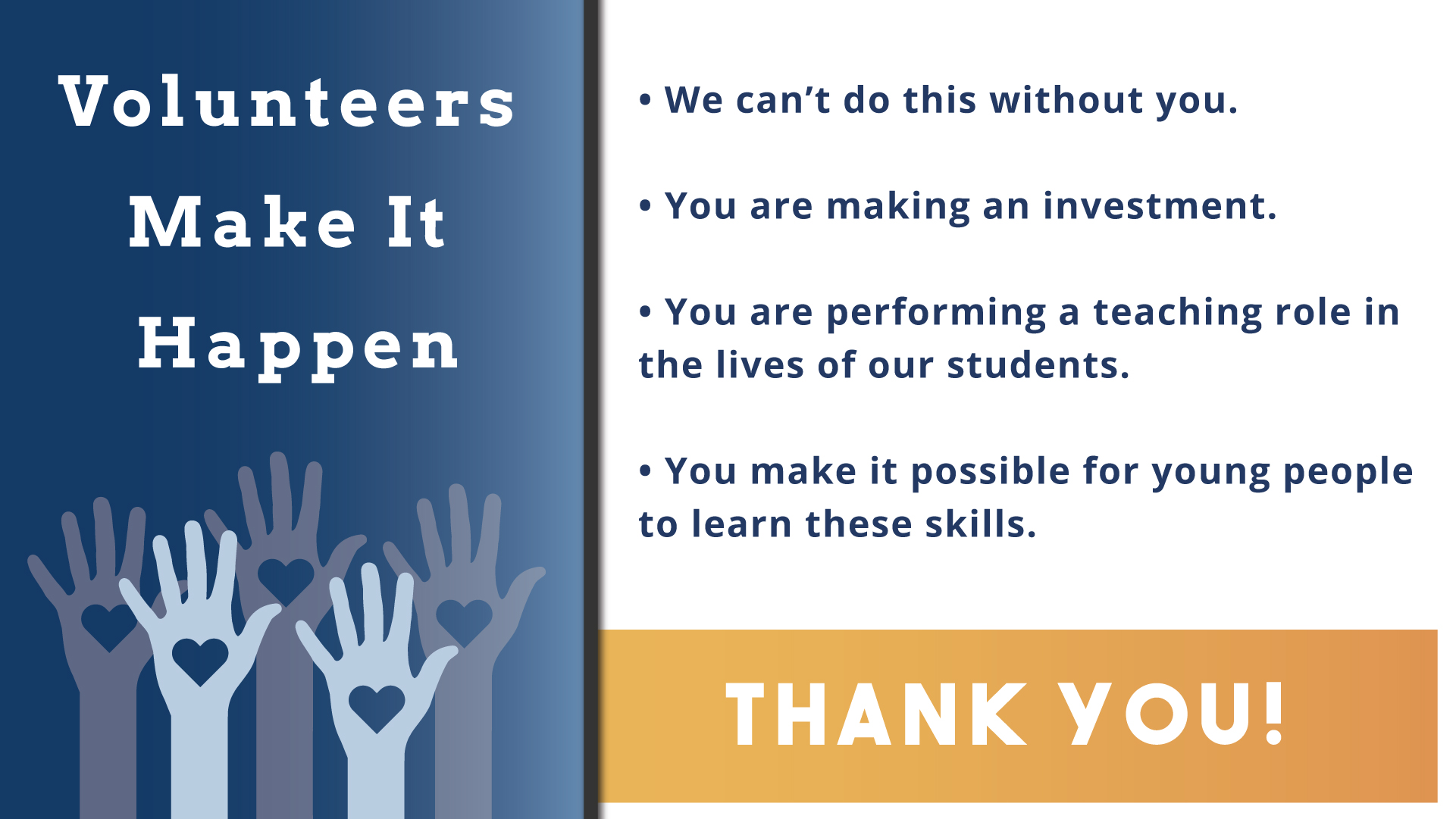 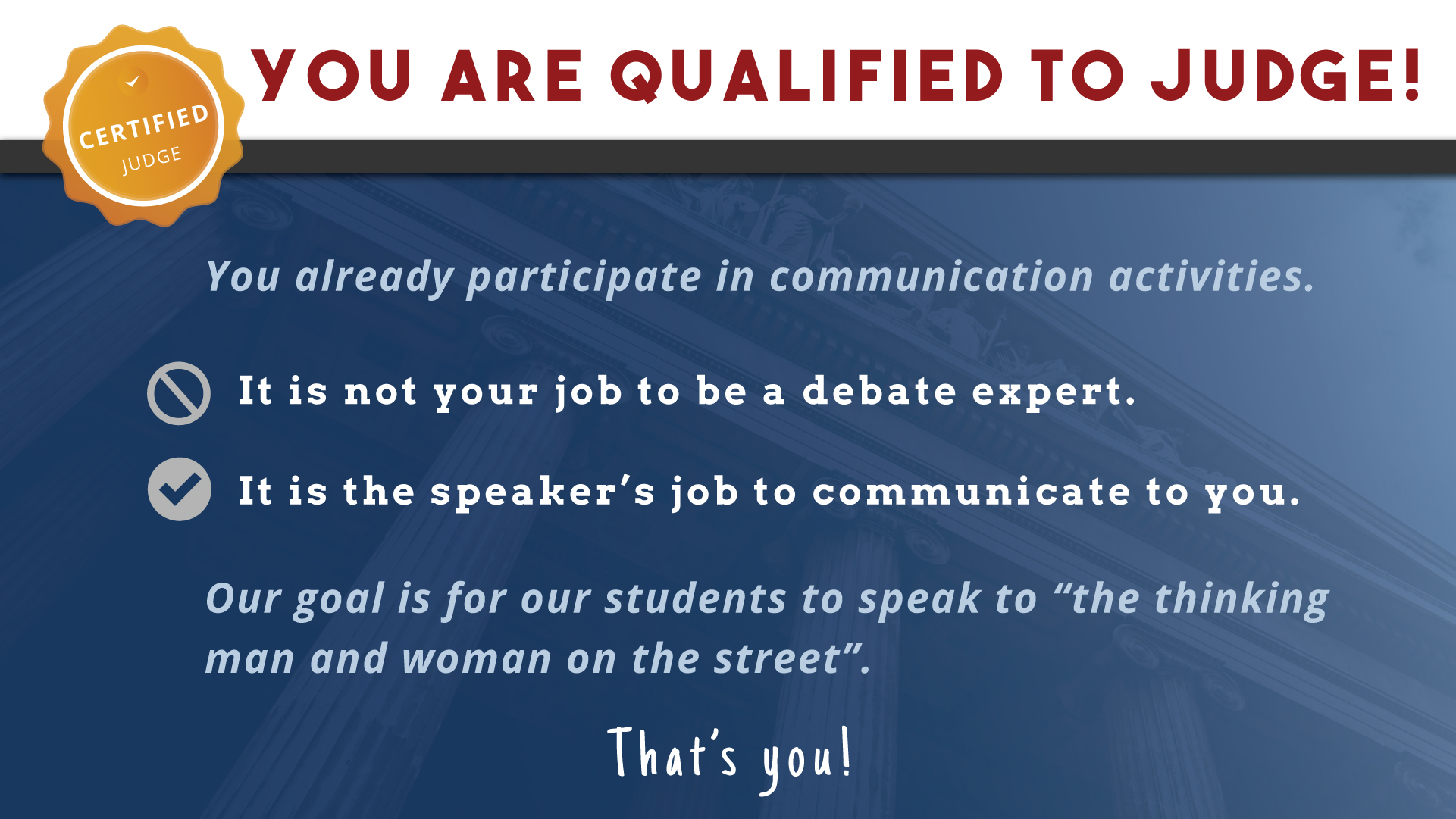 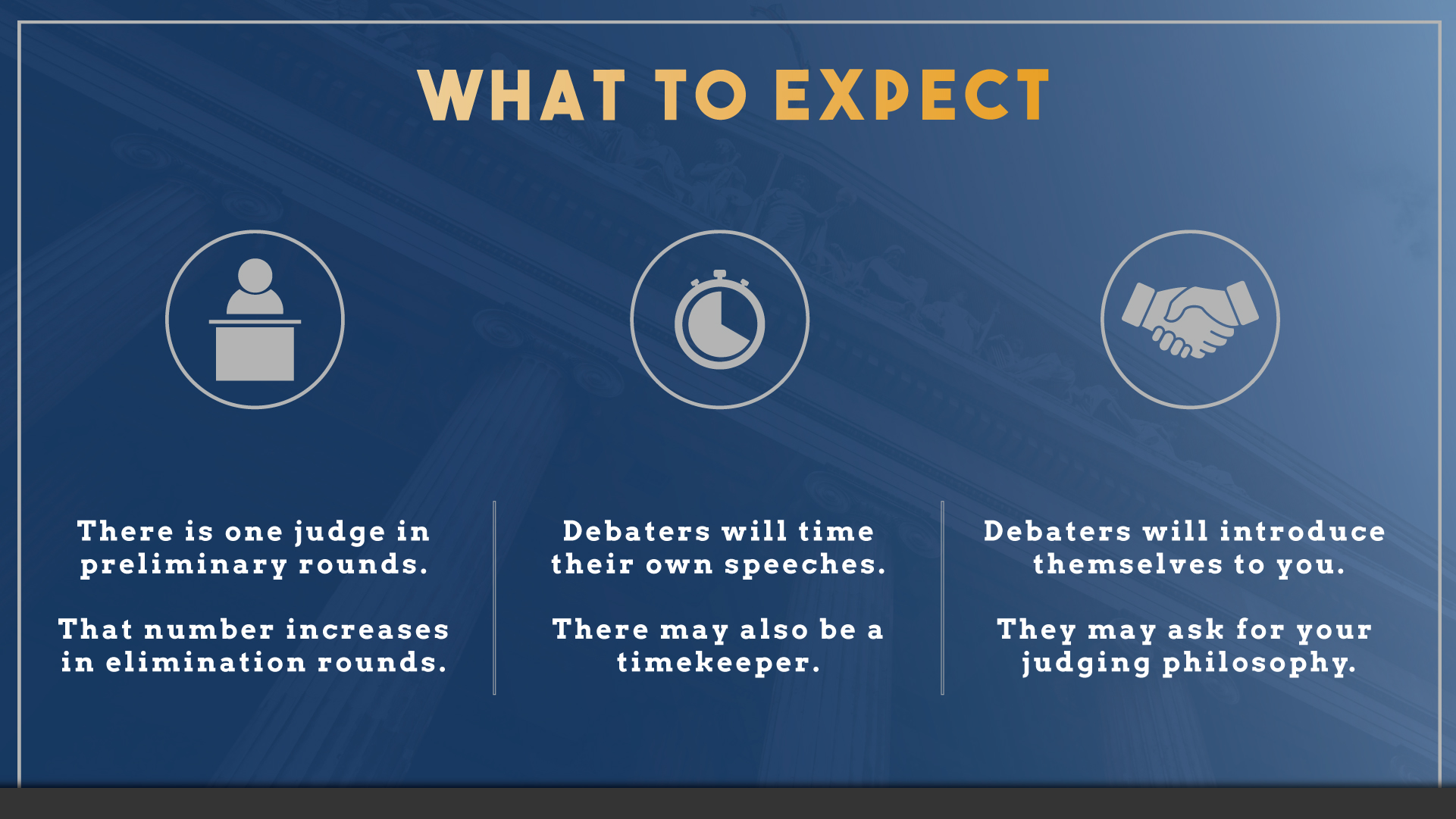 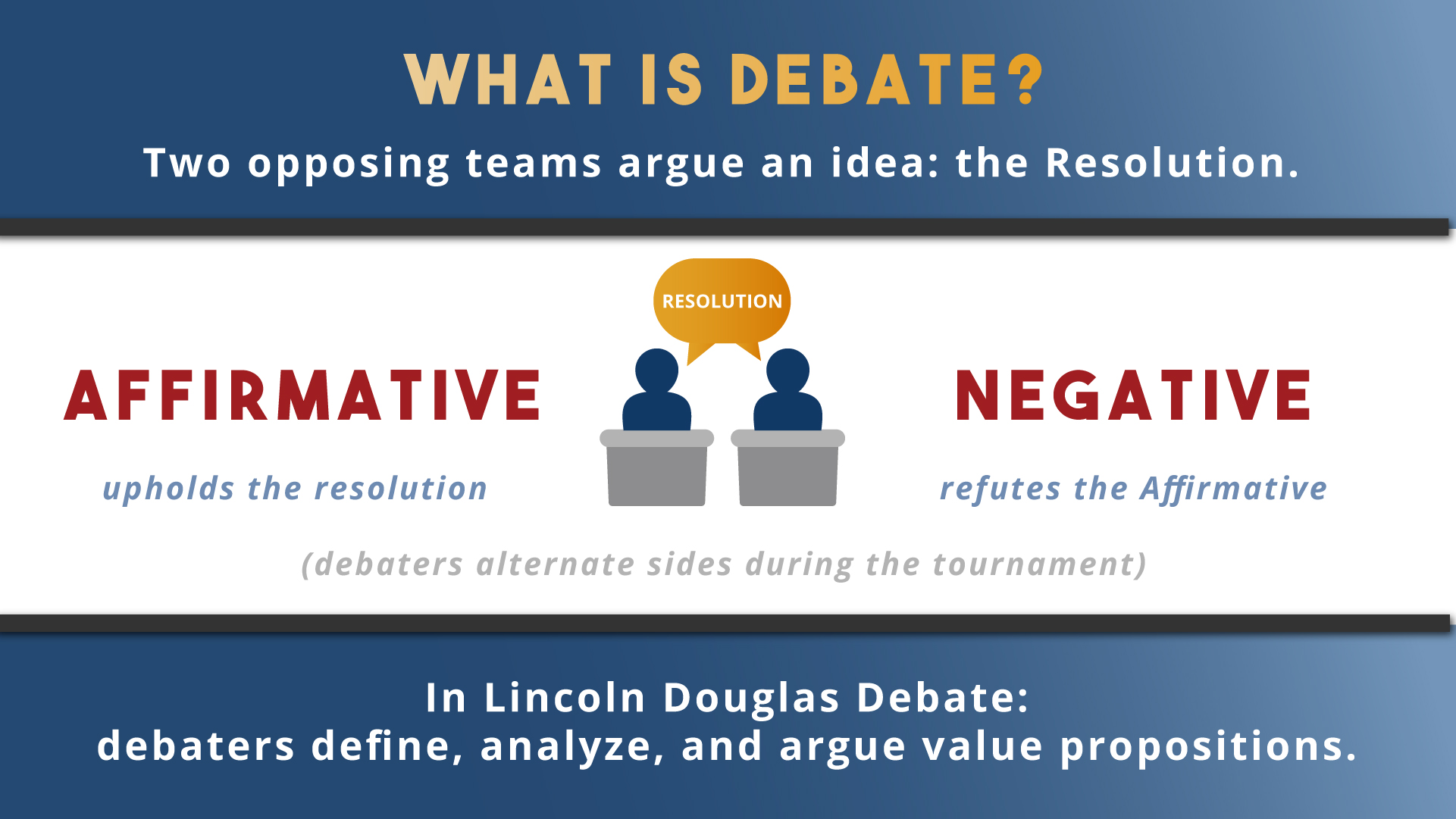 TEST
LINCOLN DOUGLAS DEBATE
One student per team
Debaters define, analyze, and argue value propositions.
Round lasts 40 minutes.

TEAM POLICY DEBATE
 Two students per team
 Debaters propose and argue reforms to US policies.
 Round lasts 75 minutes.
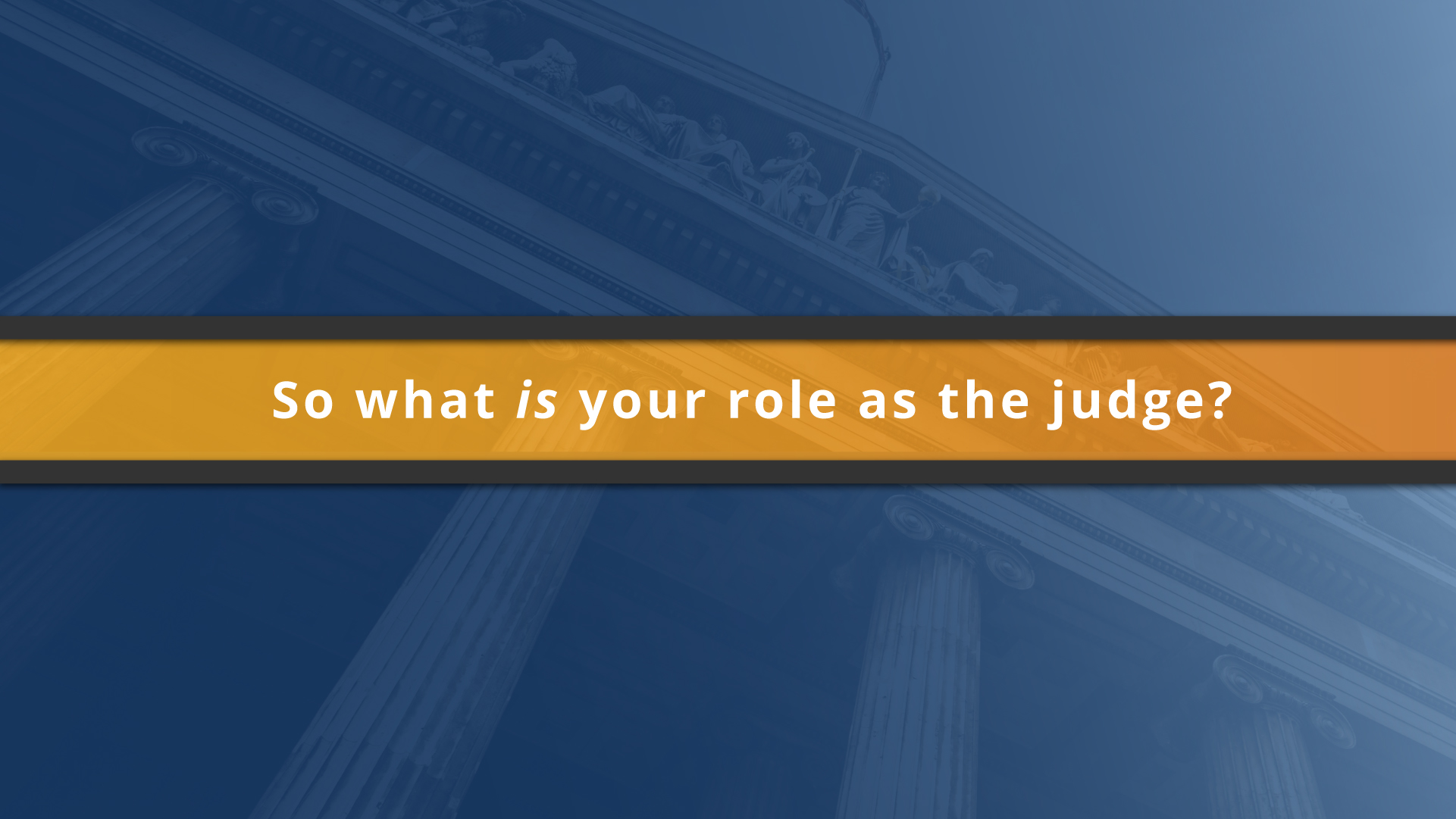 LINCOLN DOUGLAS DEBATE
LINCOLN DOUGLAS Oct-Jan Resolution
Resolved: 
A free press ought to prioritize objectivity over advocacy.
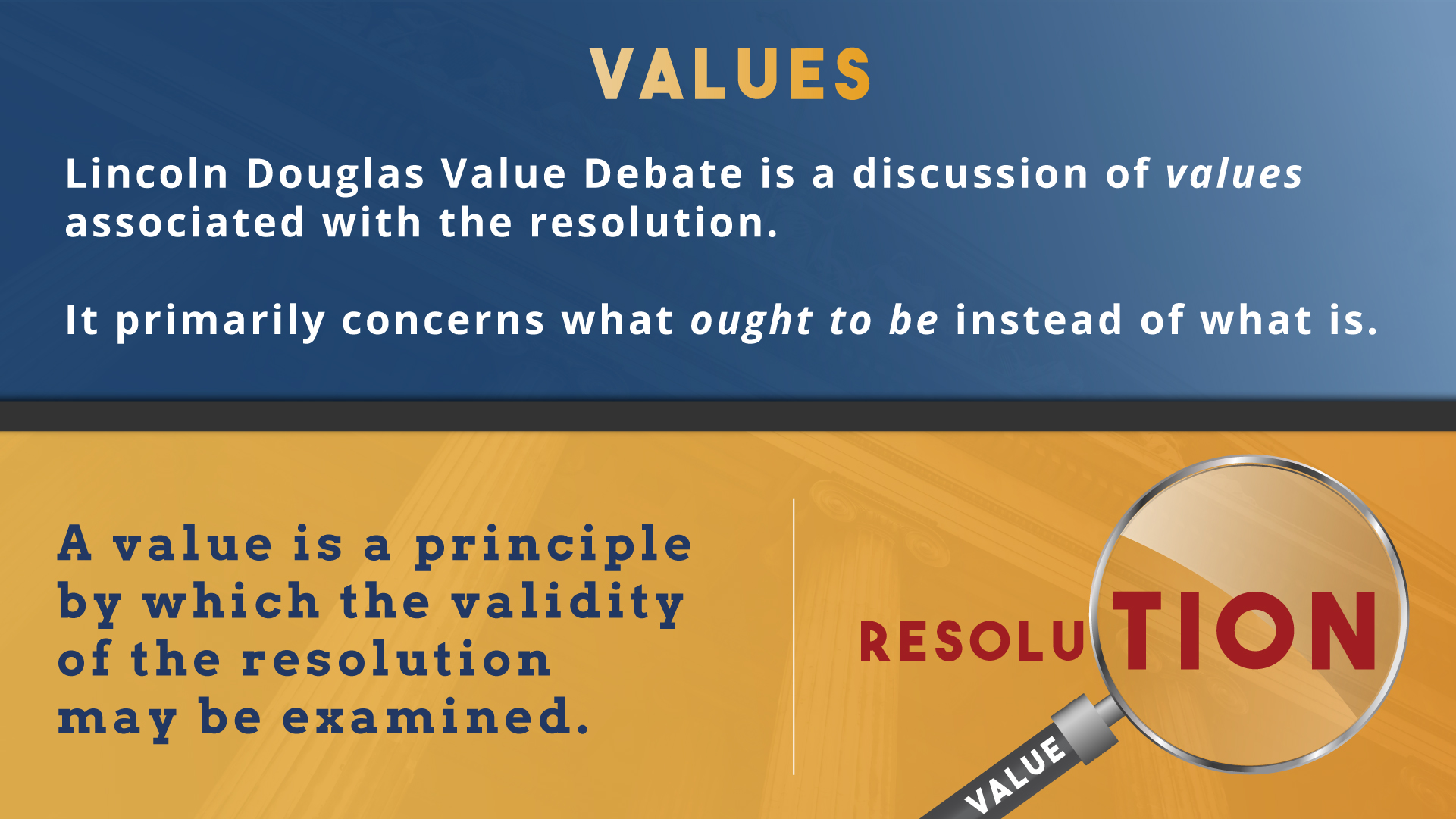 [Speaker Notes: Presenters: please give an example of a value and resolution in your own words (note: don’t use the current resolution).]
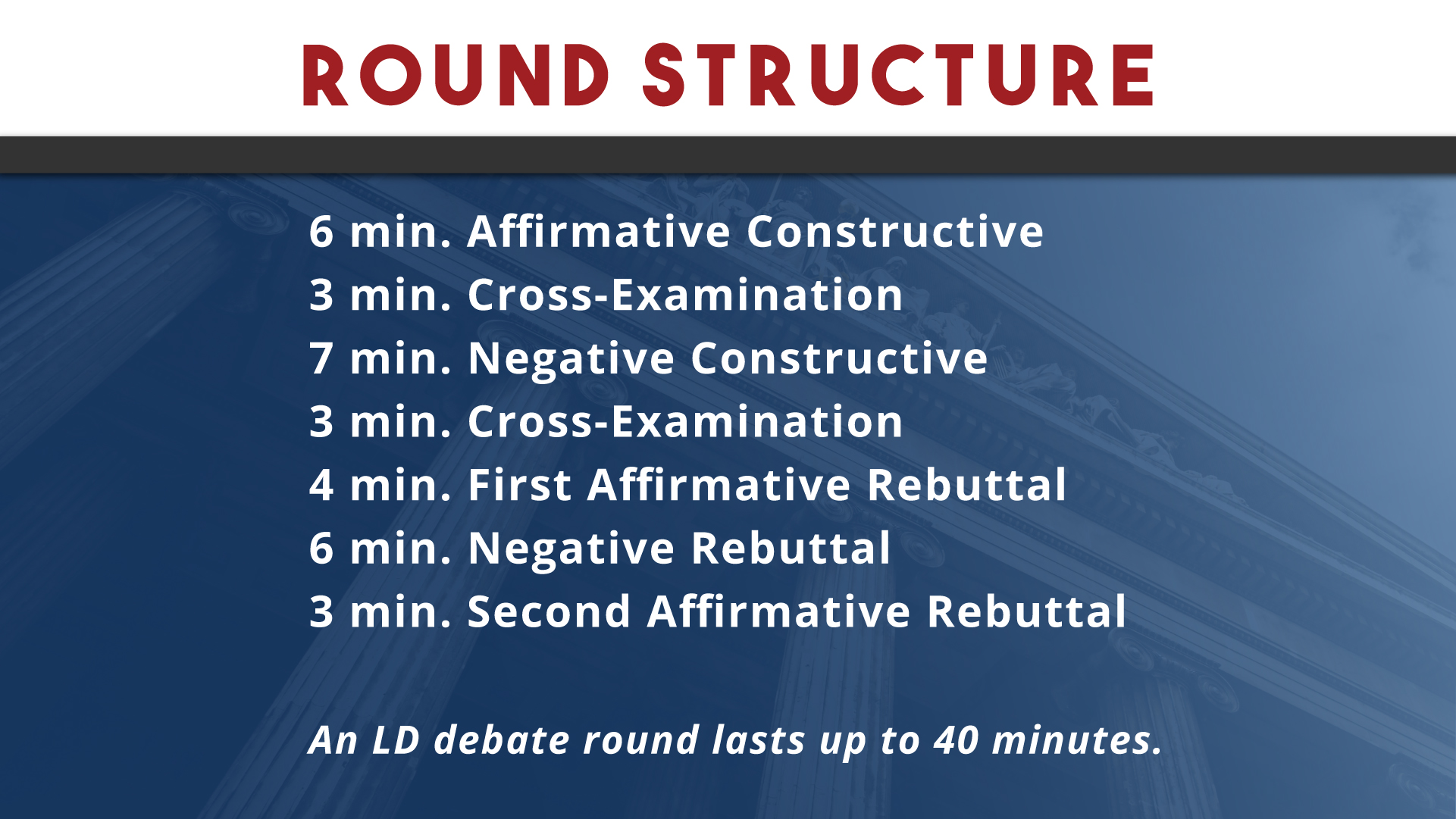 LINCOLN DOUGLAS ROUND STRUCTURE
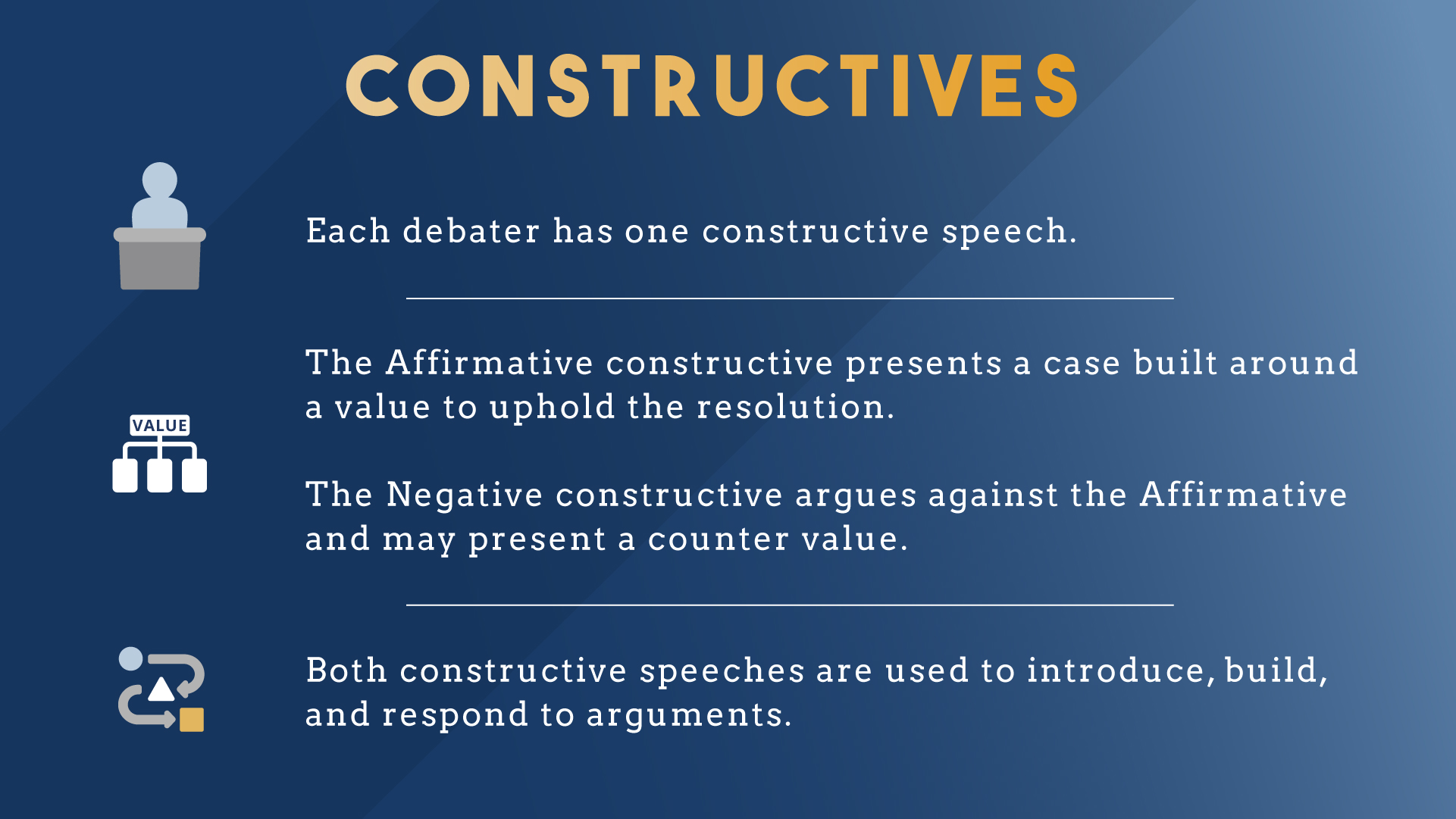 LINCOLN DOUGLAS
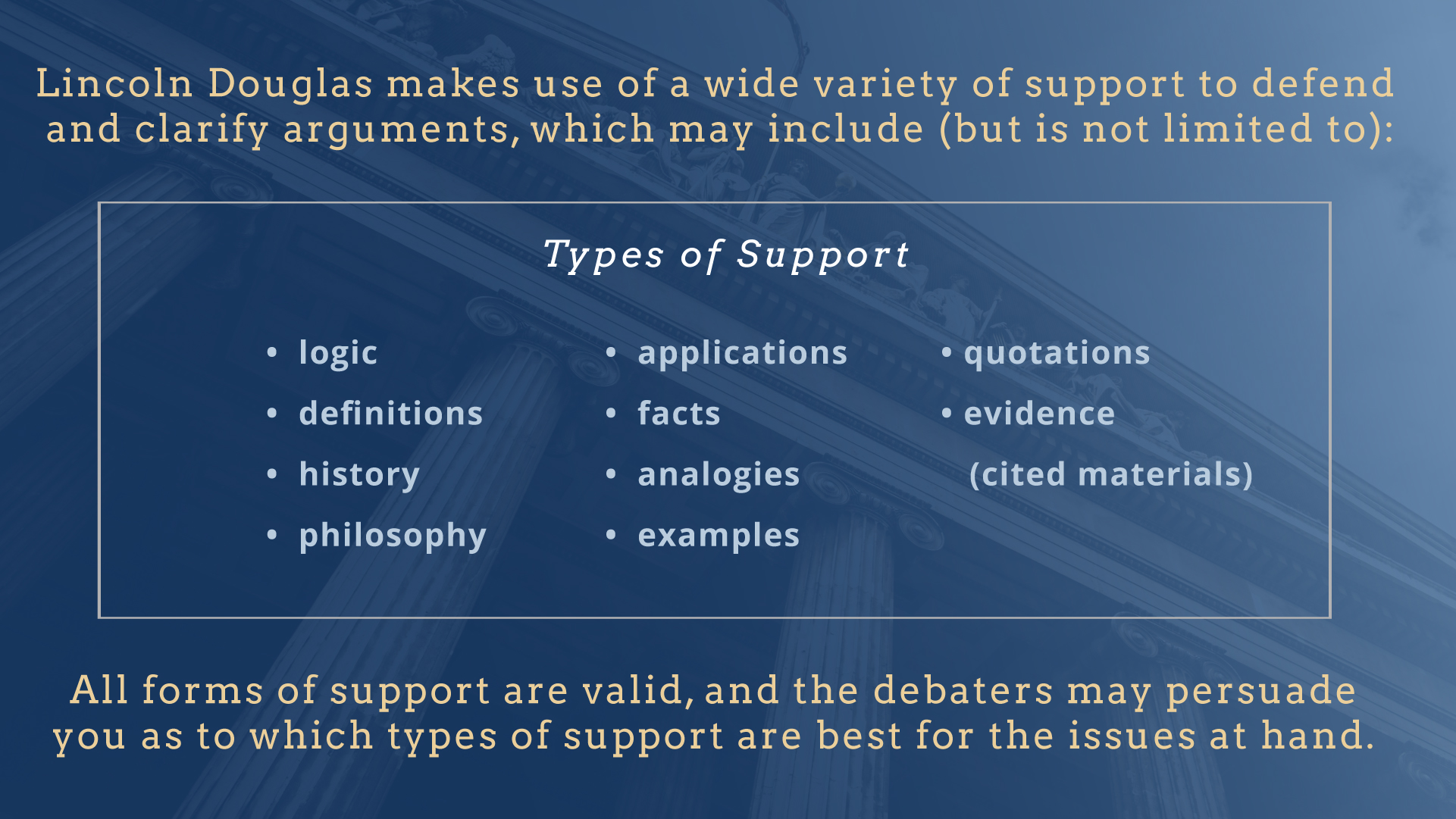 Per the 2023-2024 LD Rules: All forms of support are valid but the judge should place greater weight on philosophical and logical arguments made over specific applications or evidence in deciding on the big picture idea.
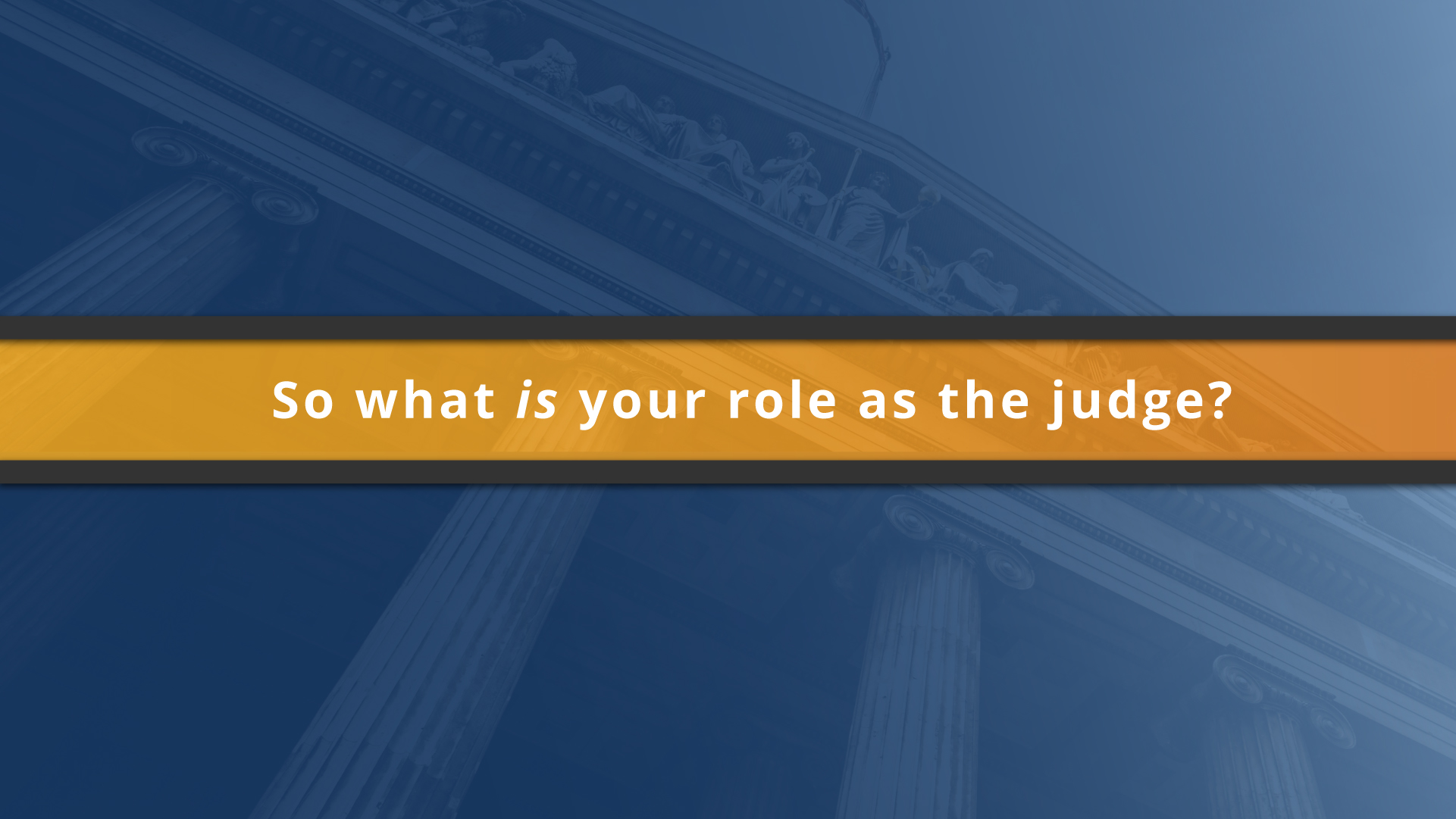 TEAM POLICY DEBATE
TEAM POLICY 2023-2024 Resolution
Resolved: 
The United States federal government should substantially reform its energy policy.
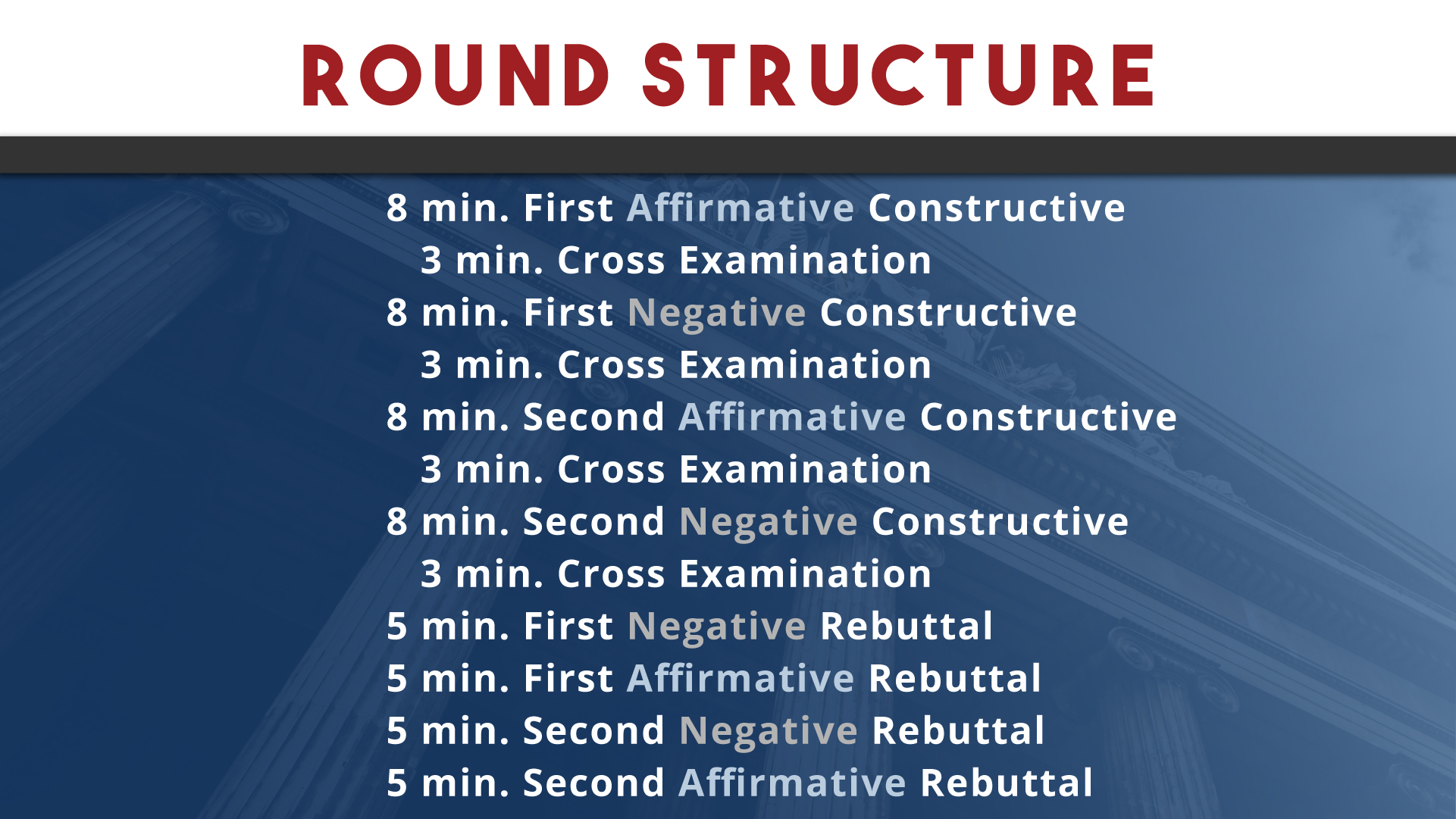 TEAM POLICY ROUND STRUCTURE
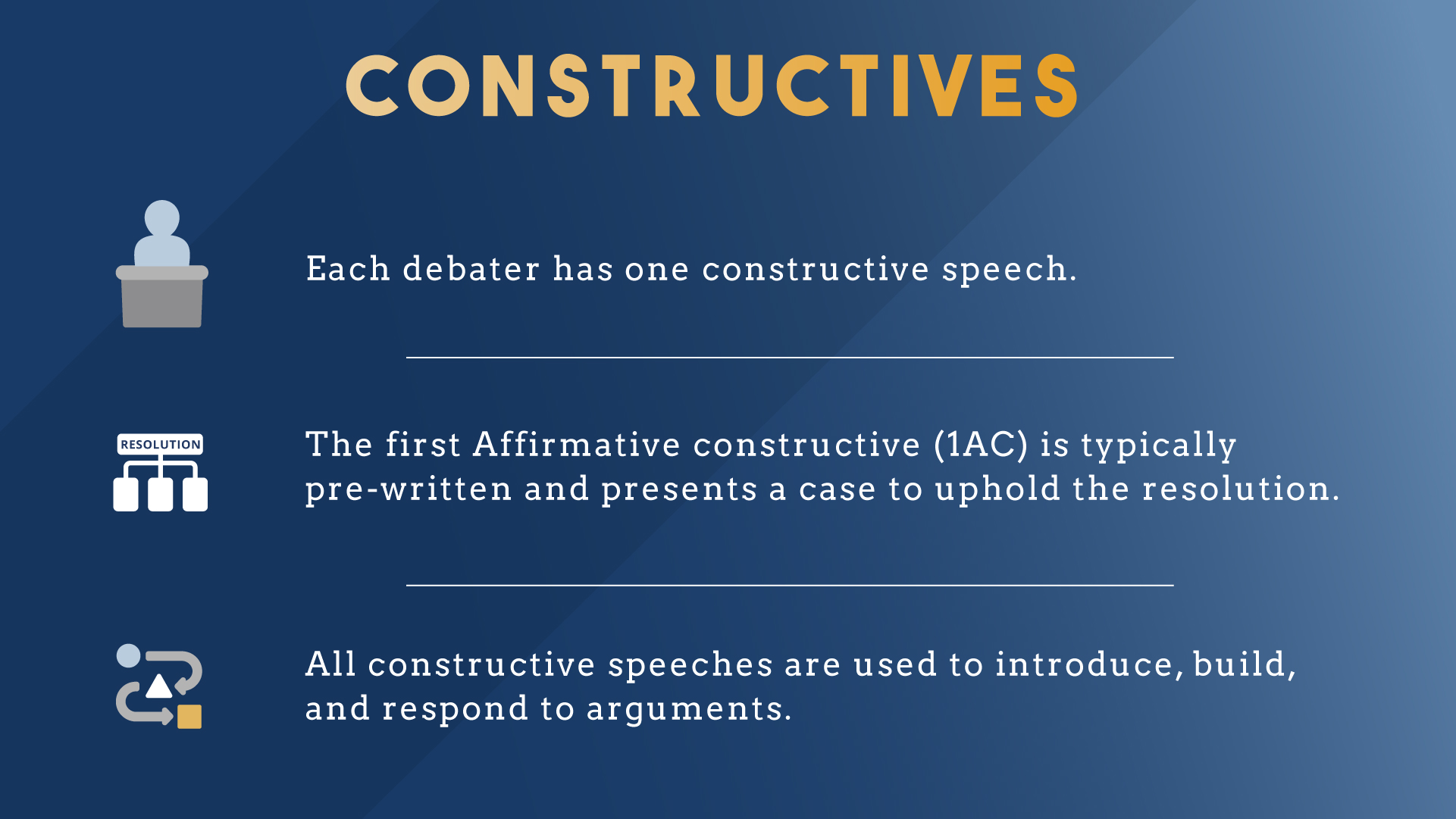 TEAM POLICY
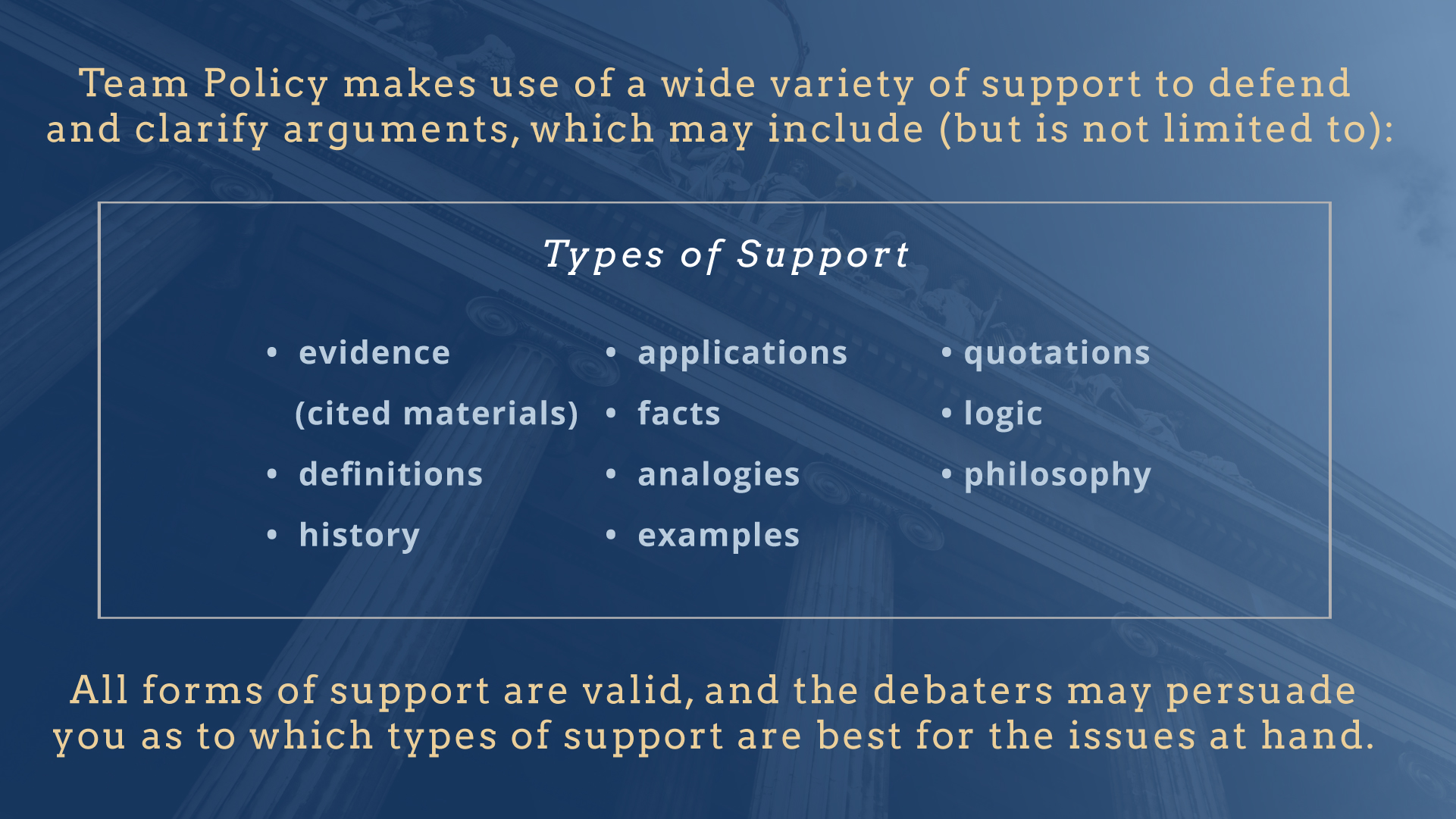 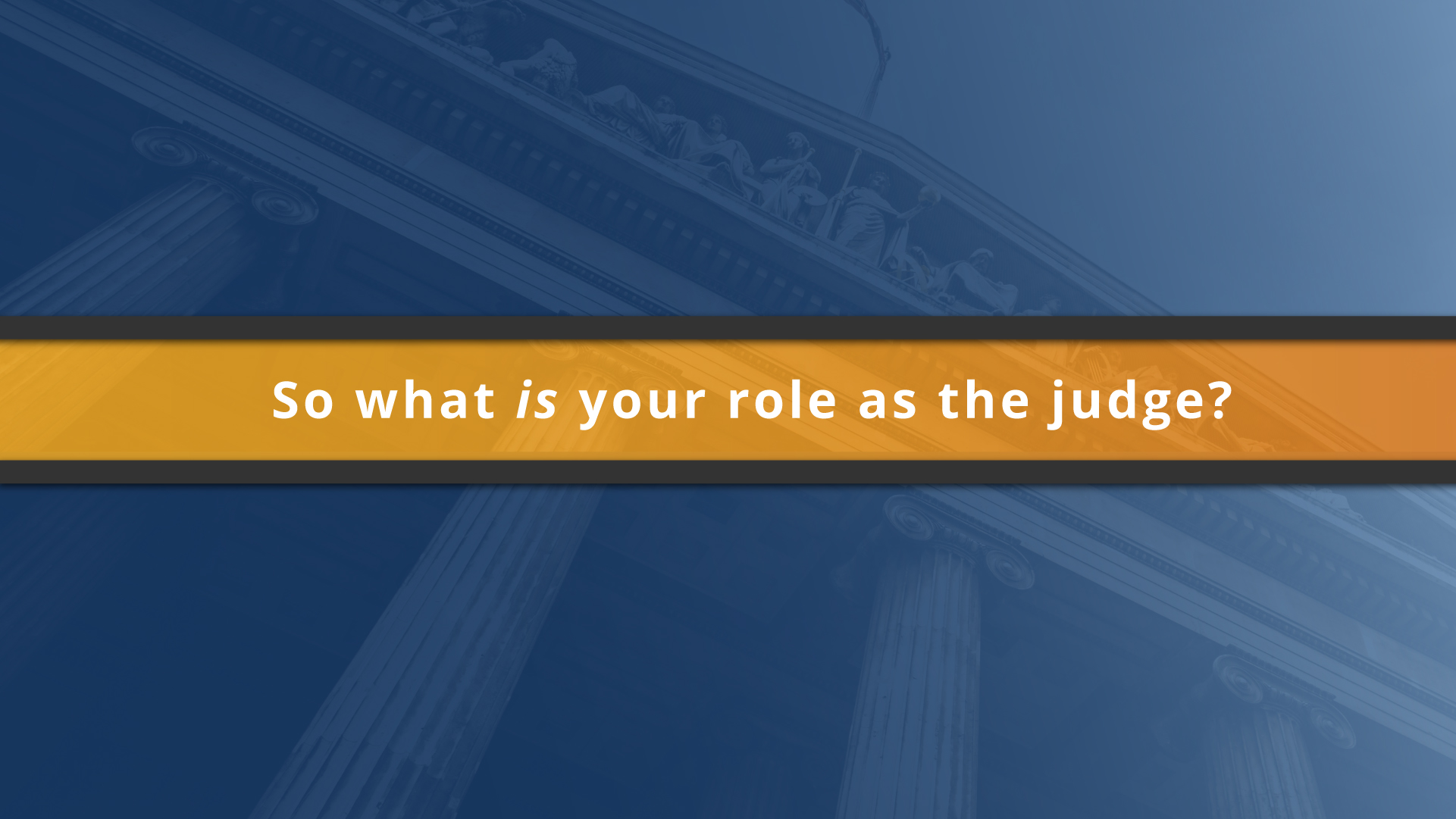 COMMON TO BOTH LD AND TP DEBATE
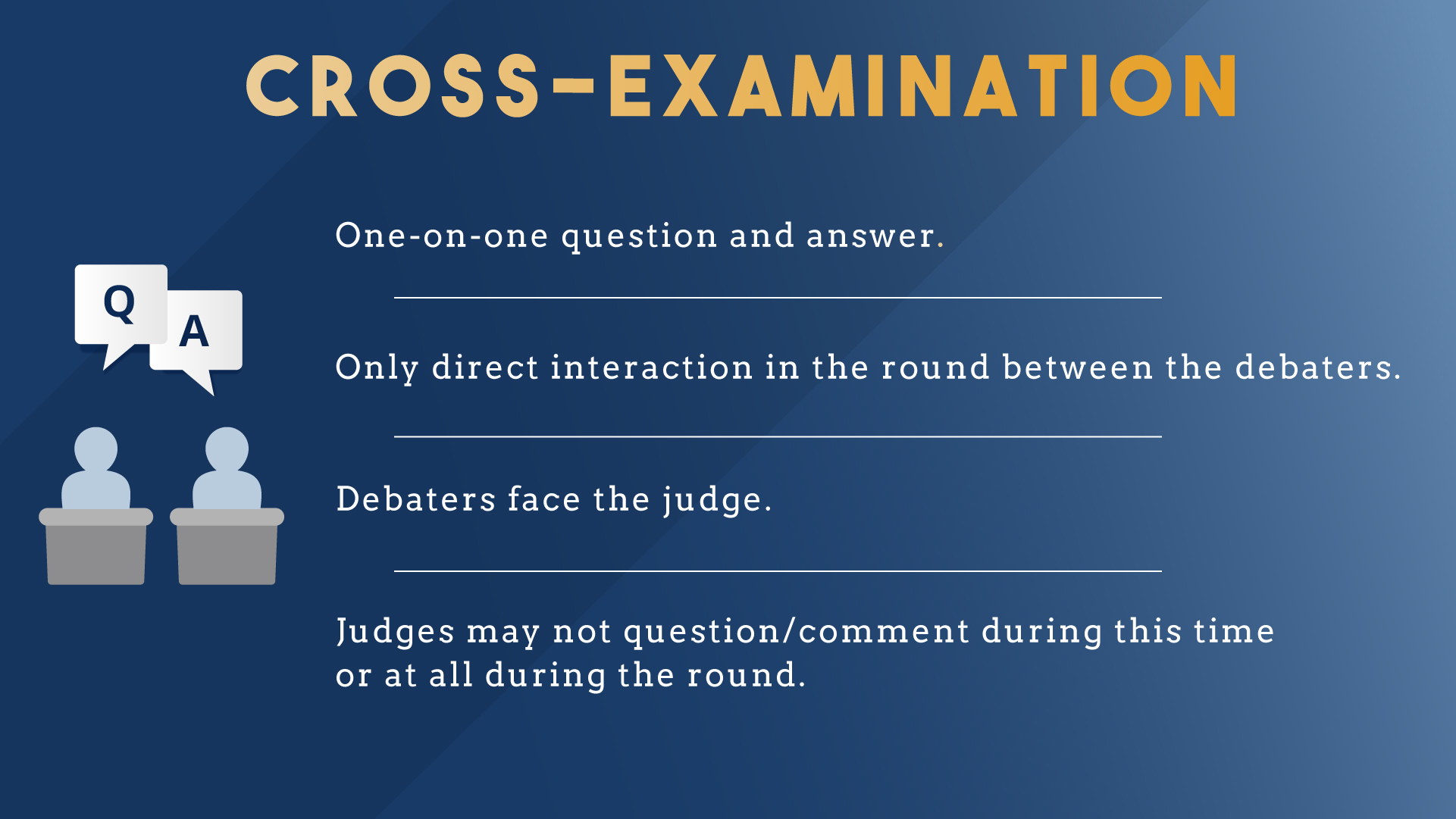 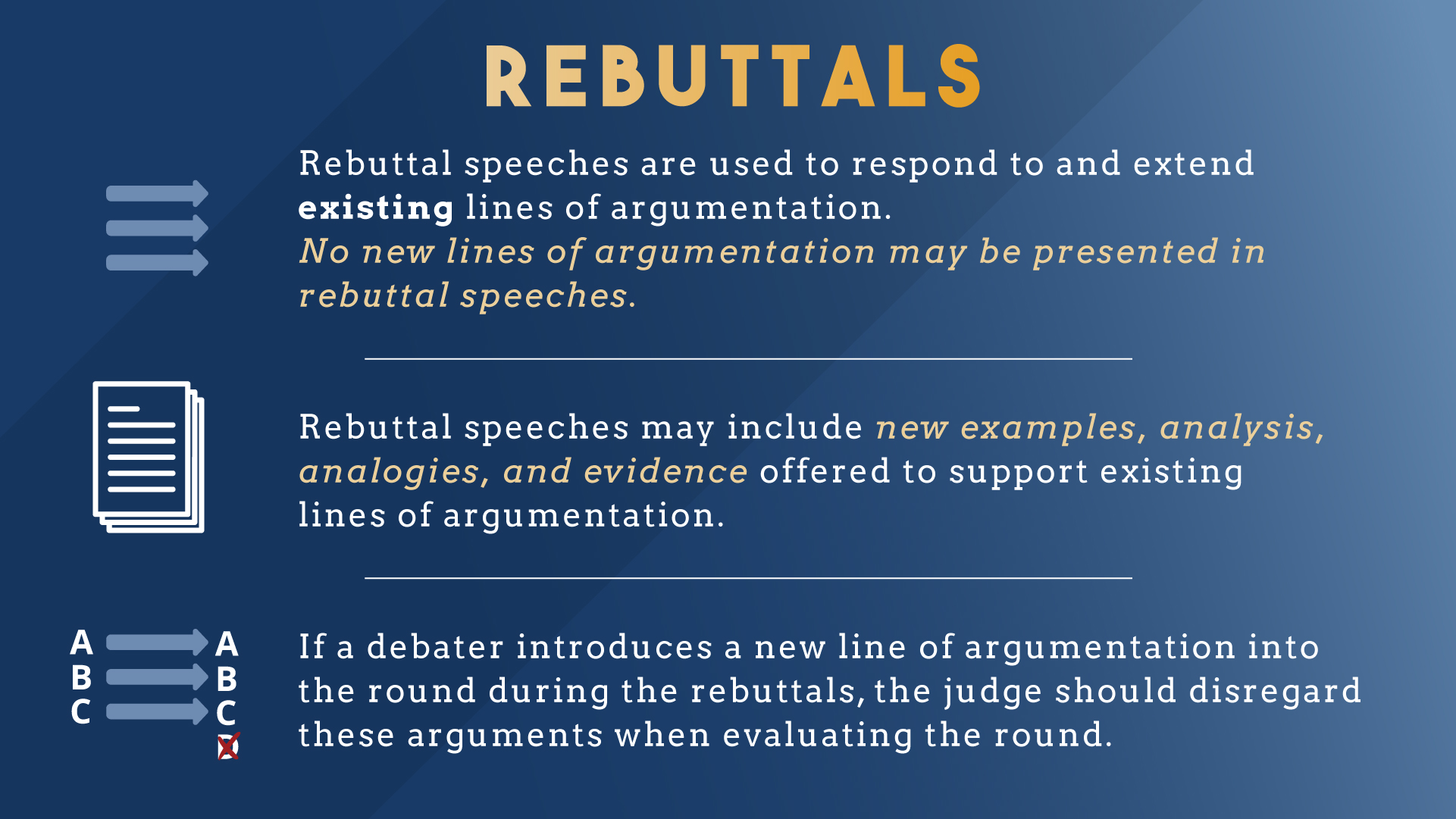 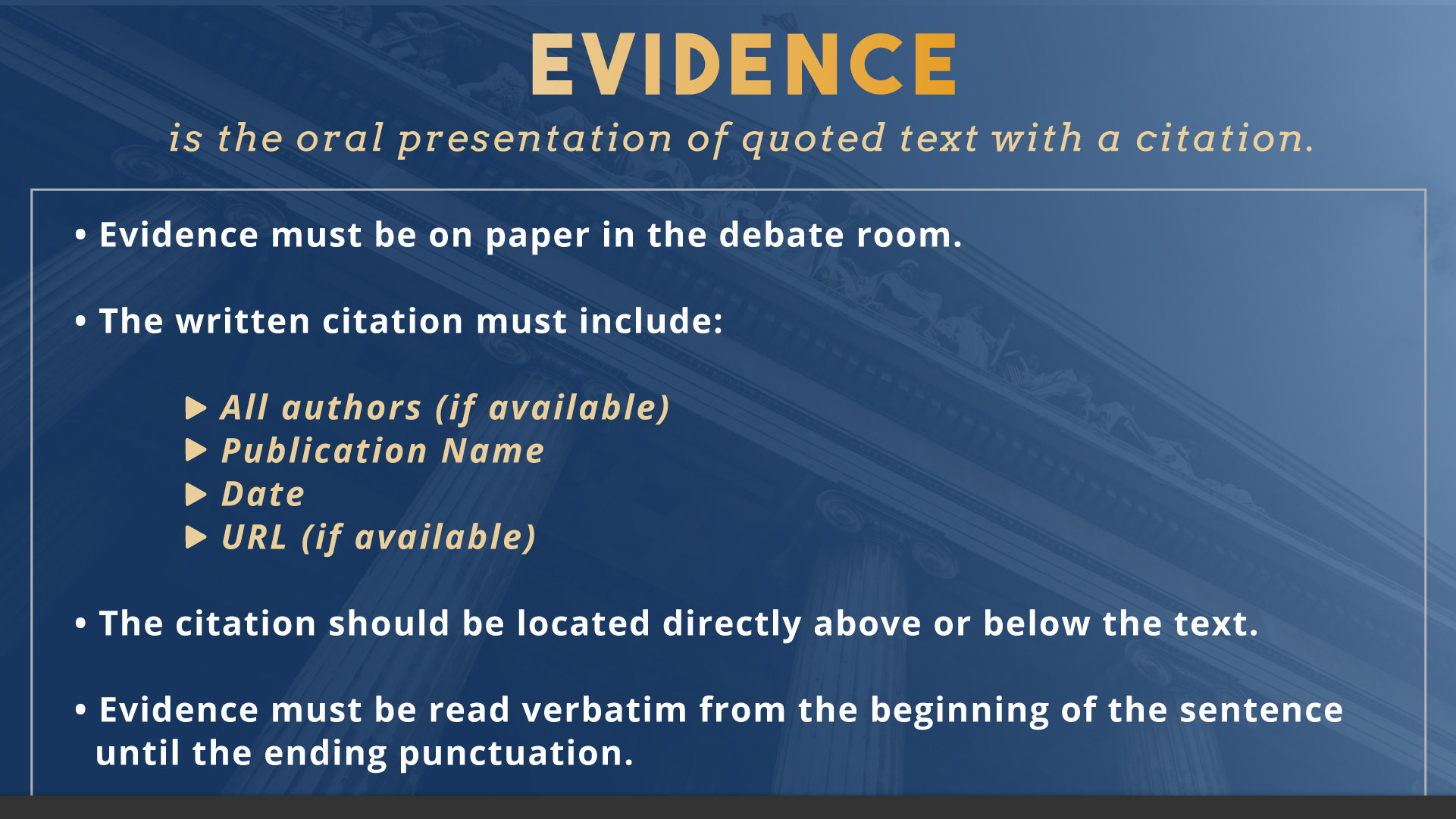 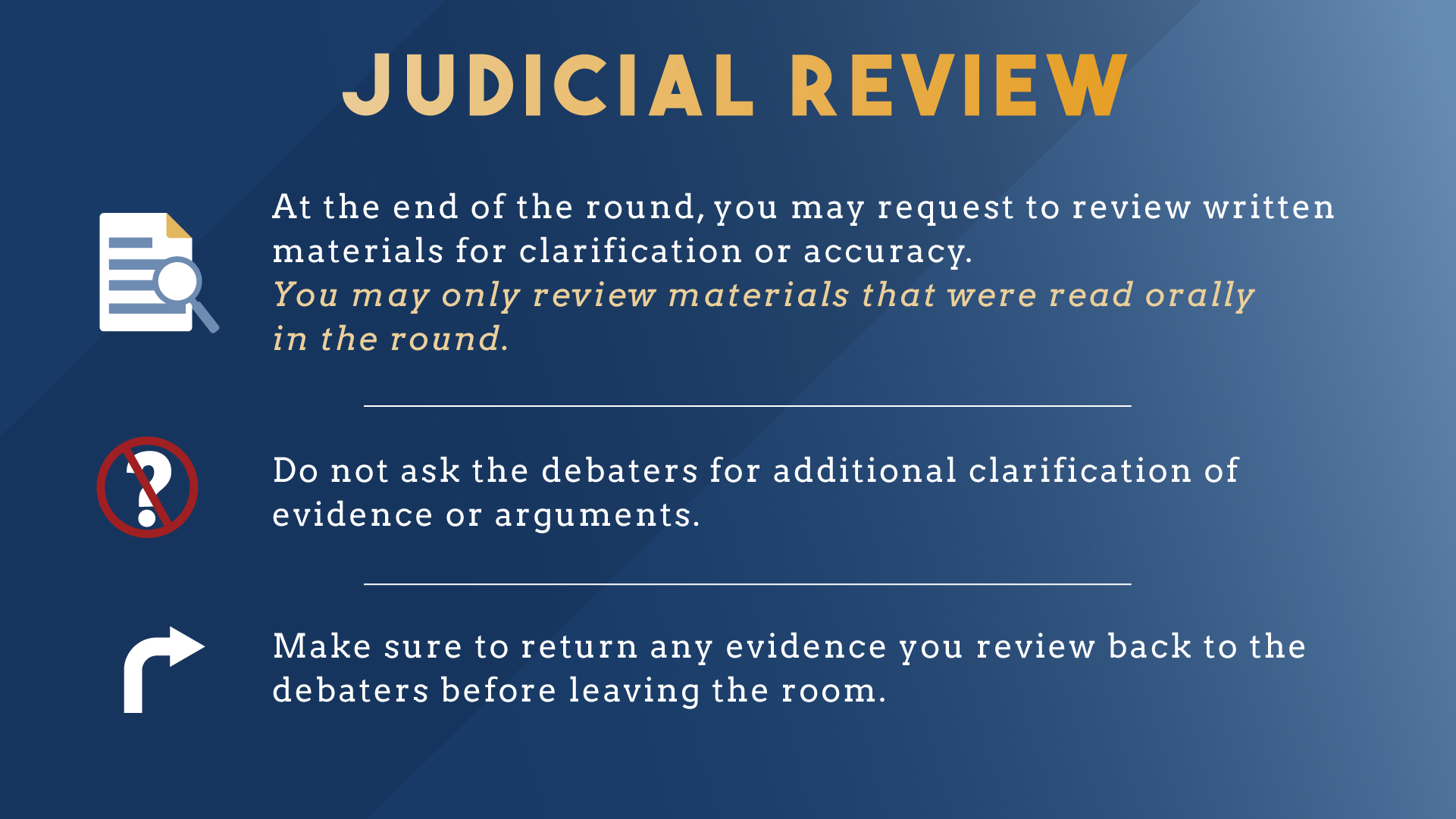 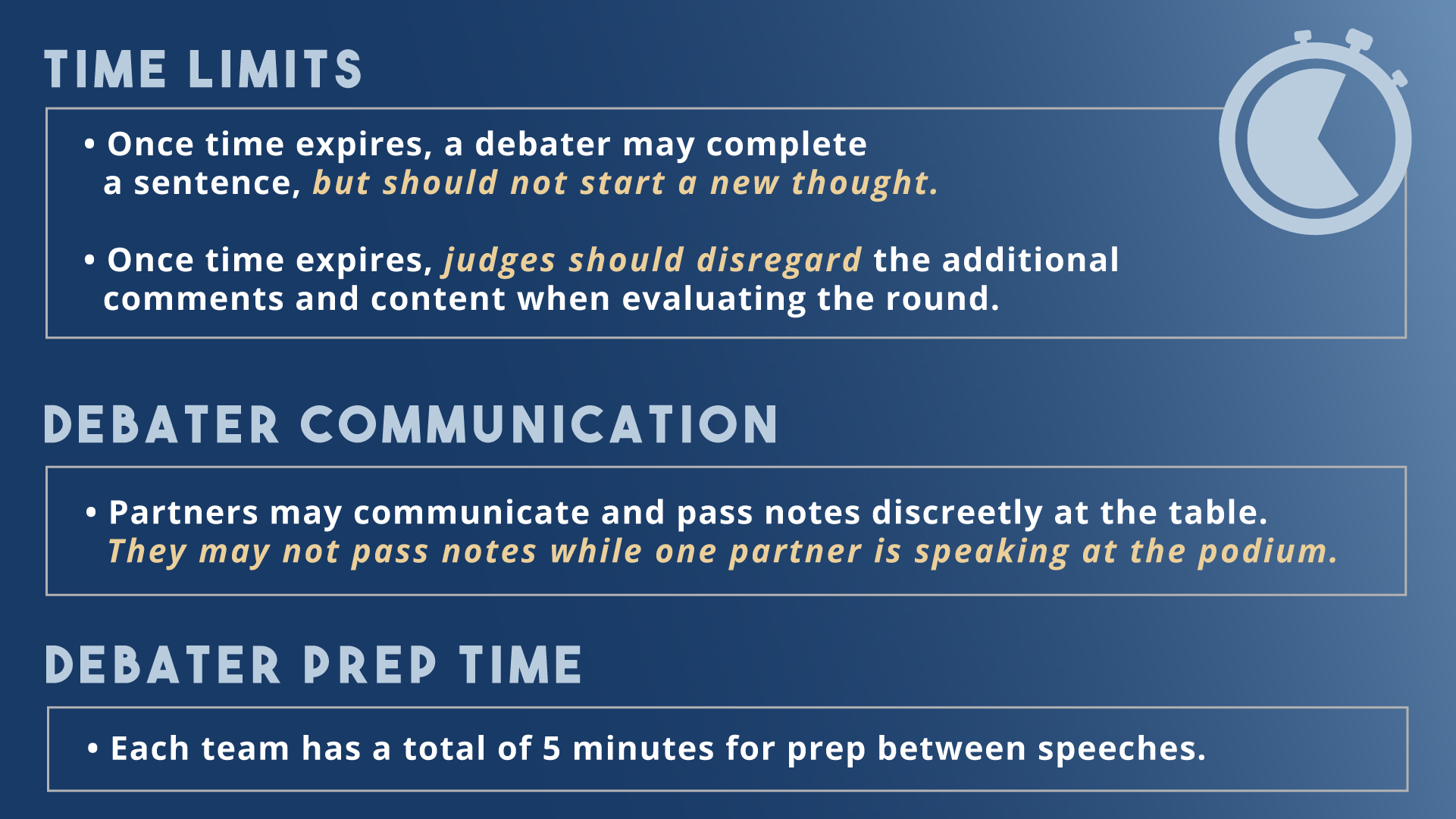 IN TEAM POLICY
BETWEEN SPEECHES
Each LD debater has a total of 4 minutes.       Each TP team has a total of 5 minutes.
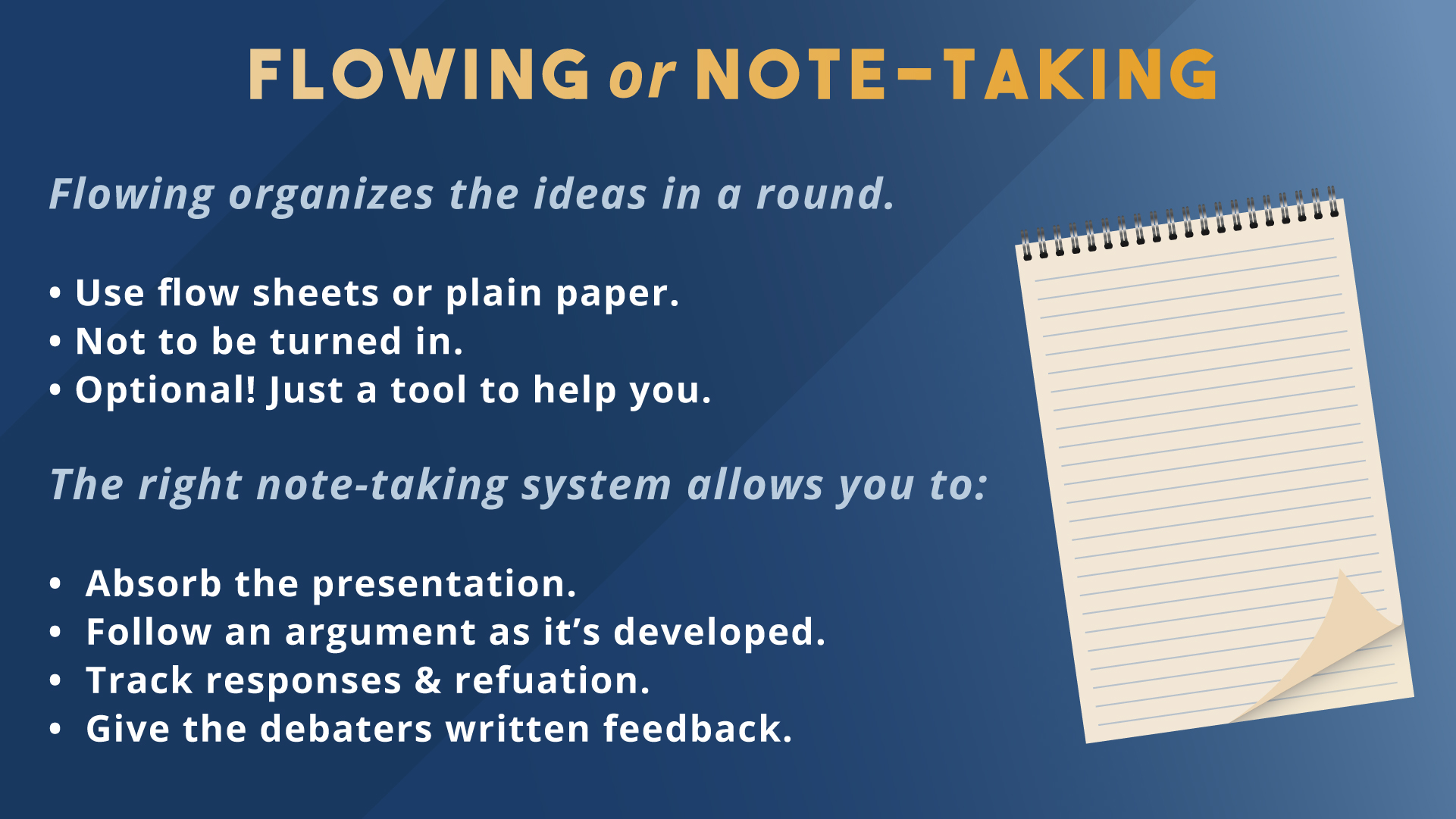 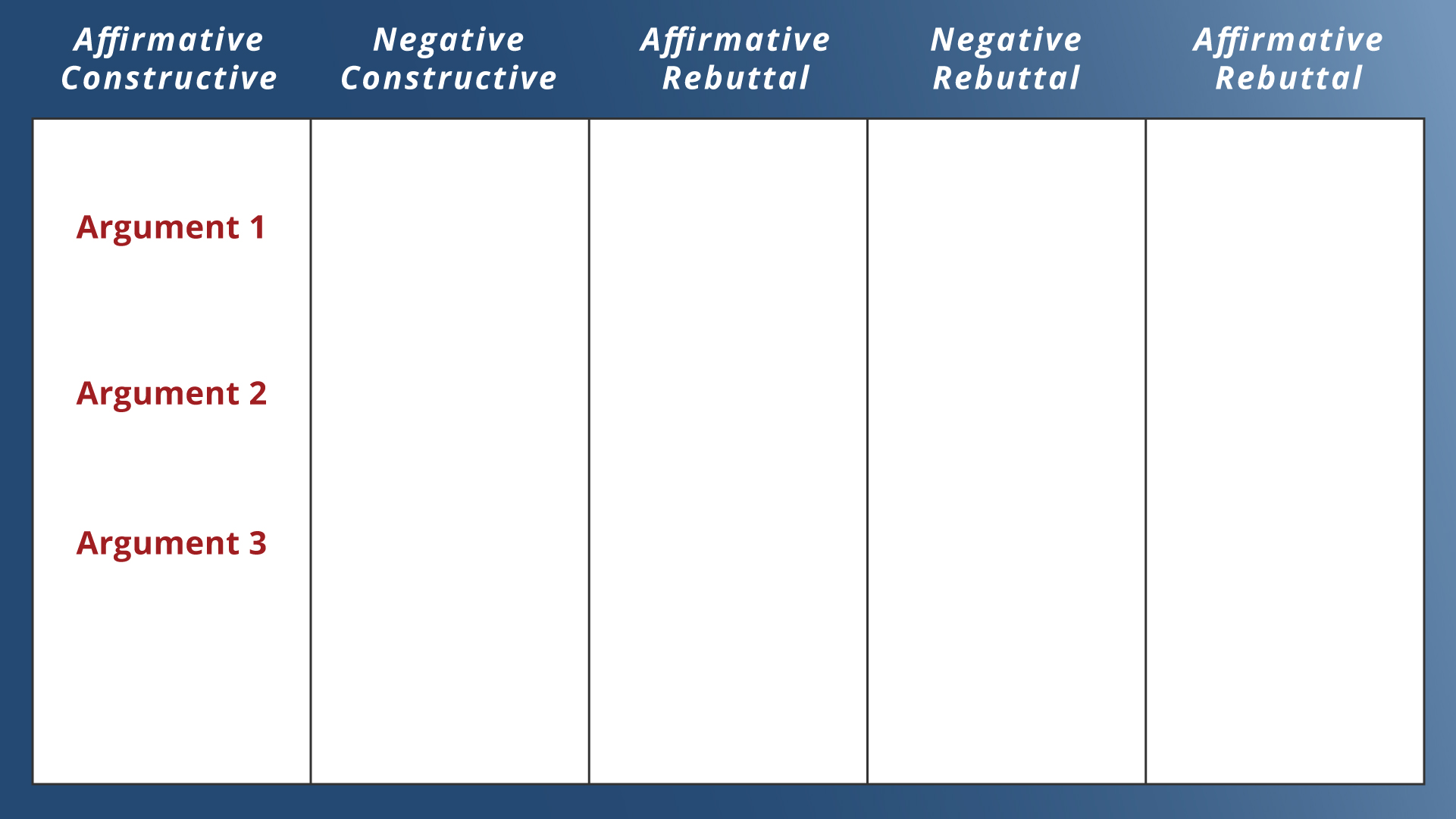 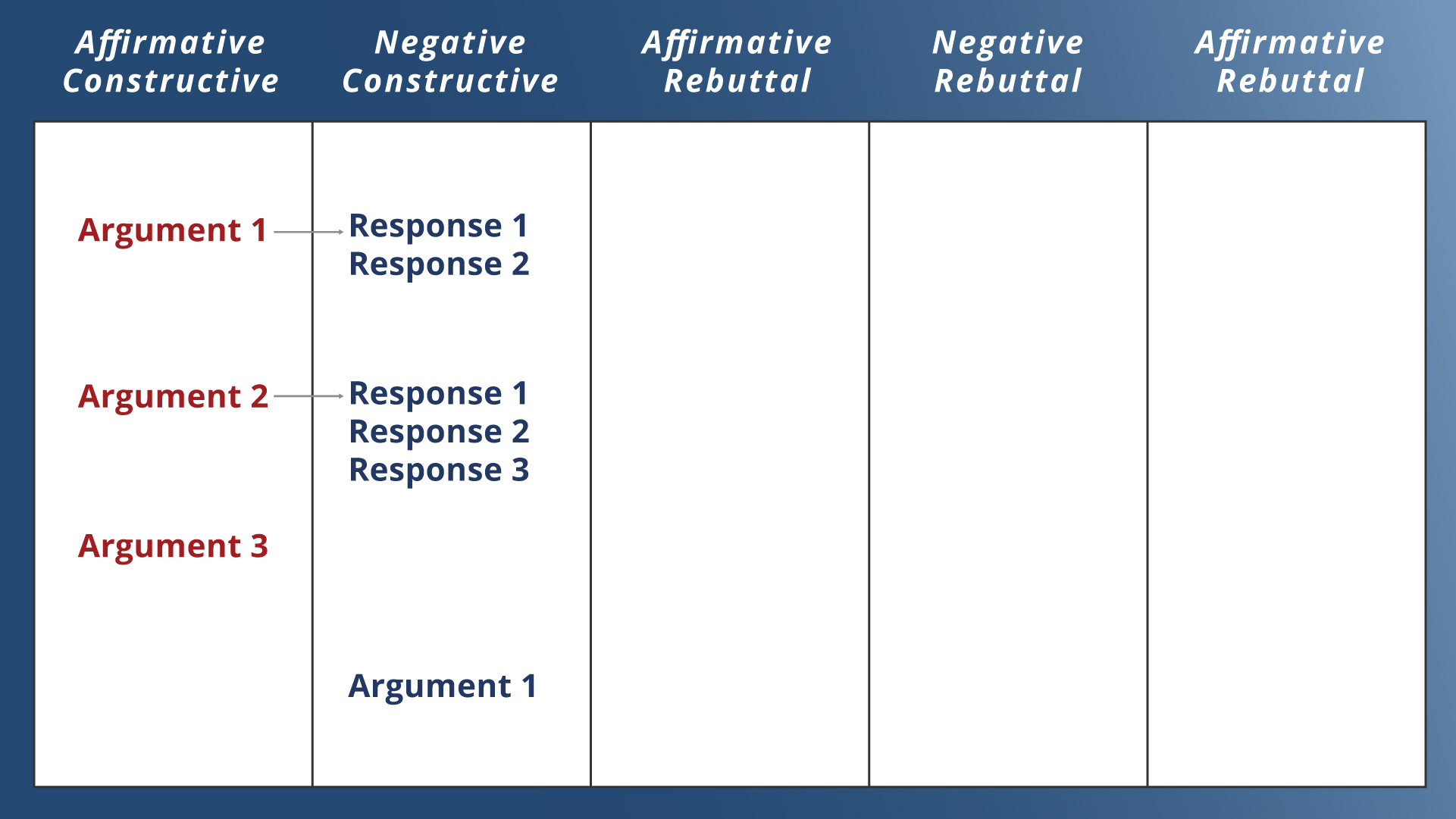 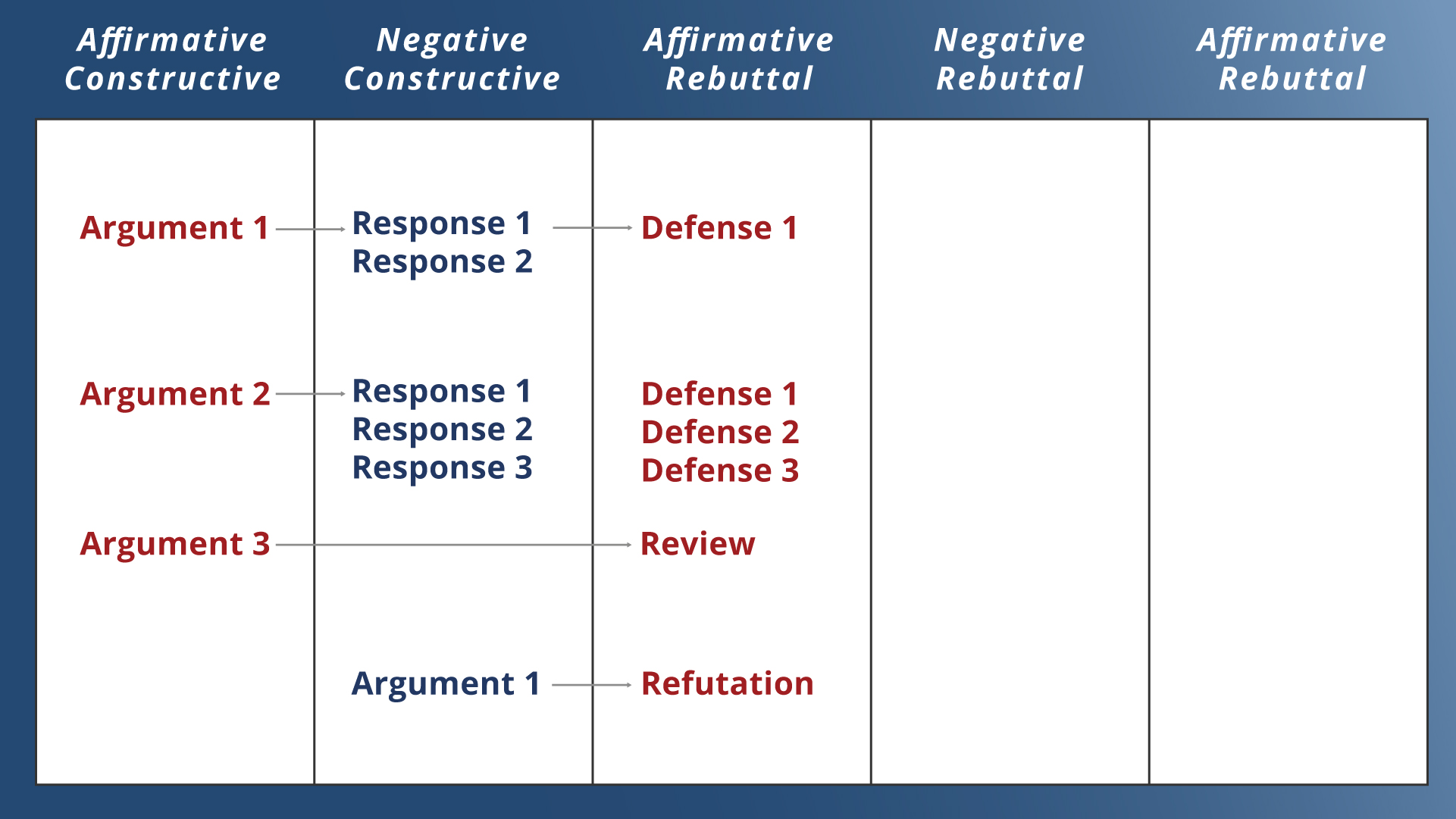 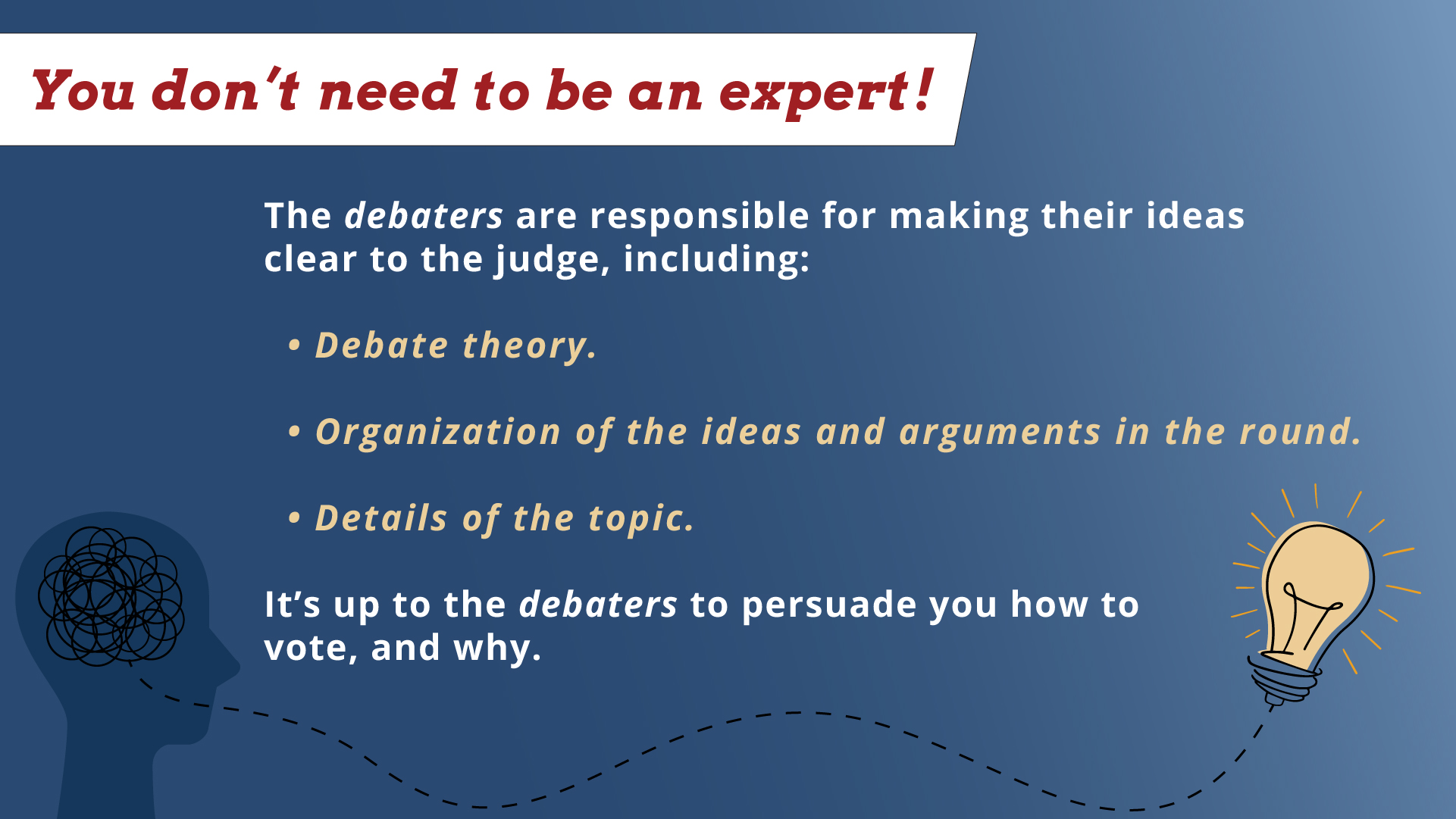 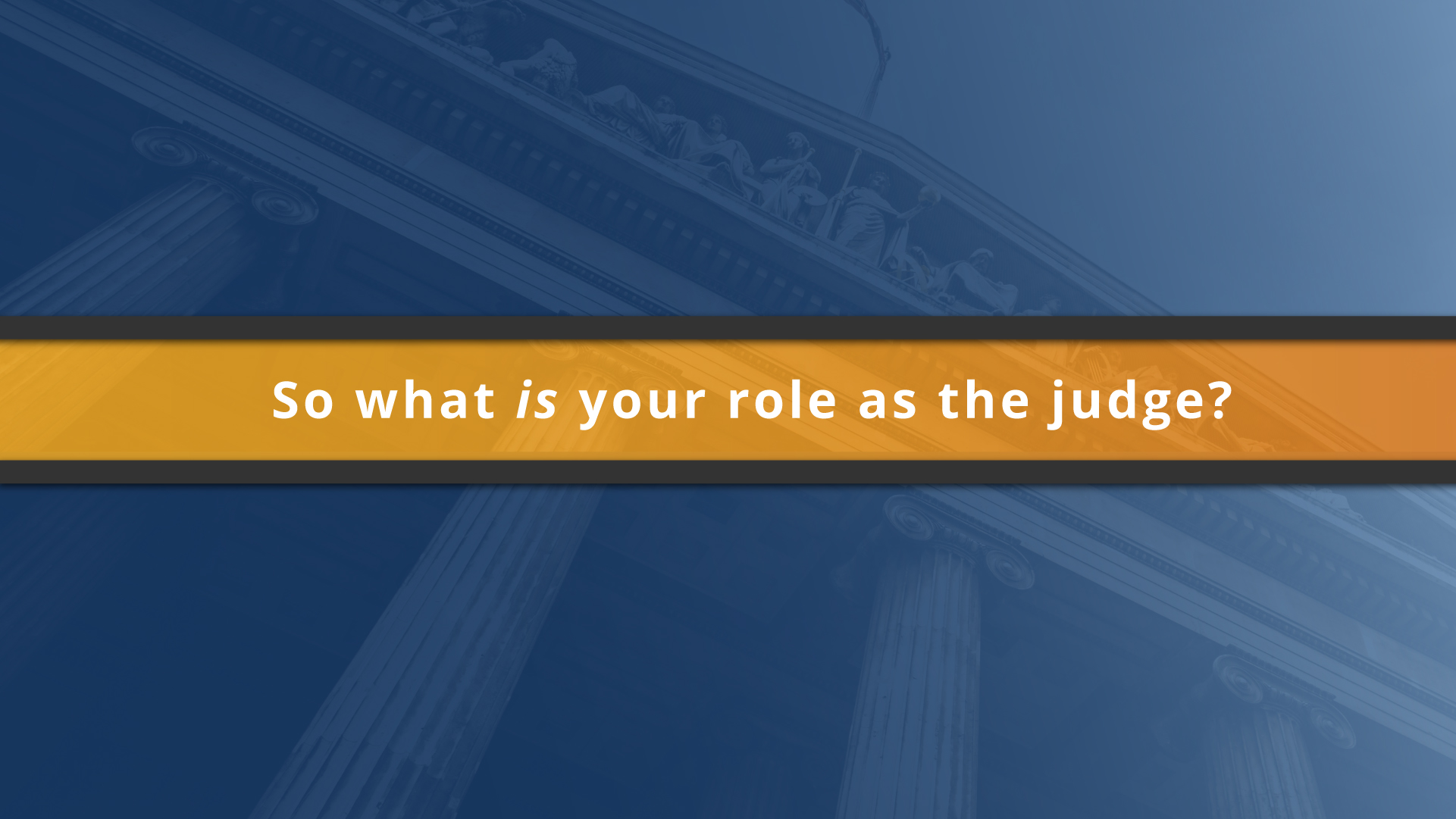 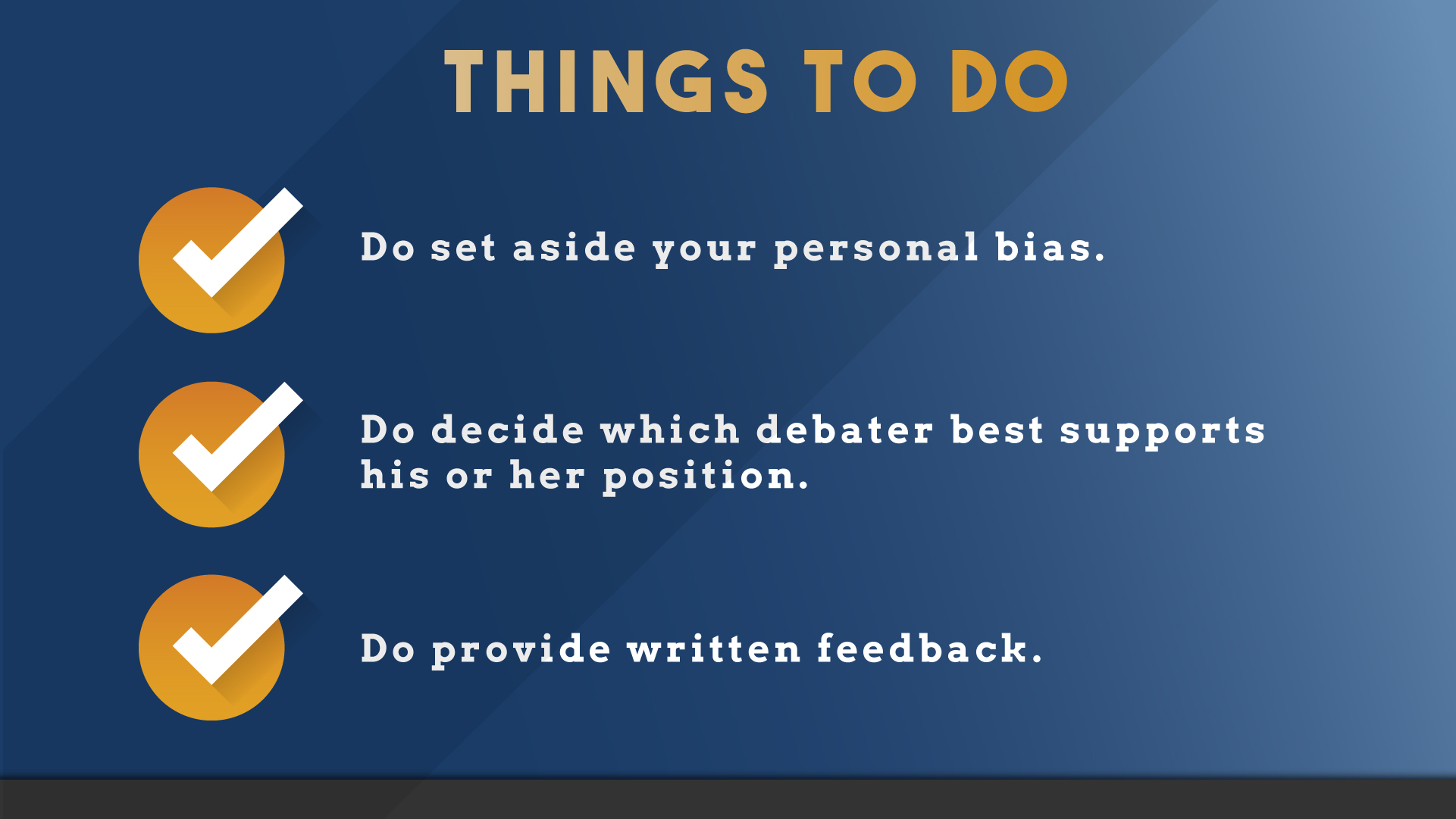 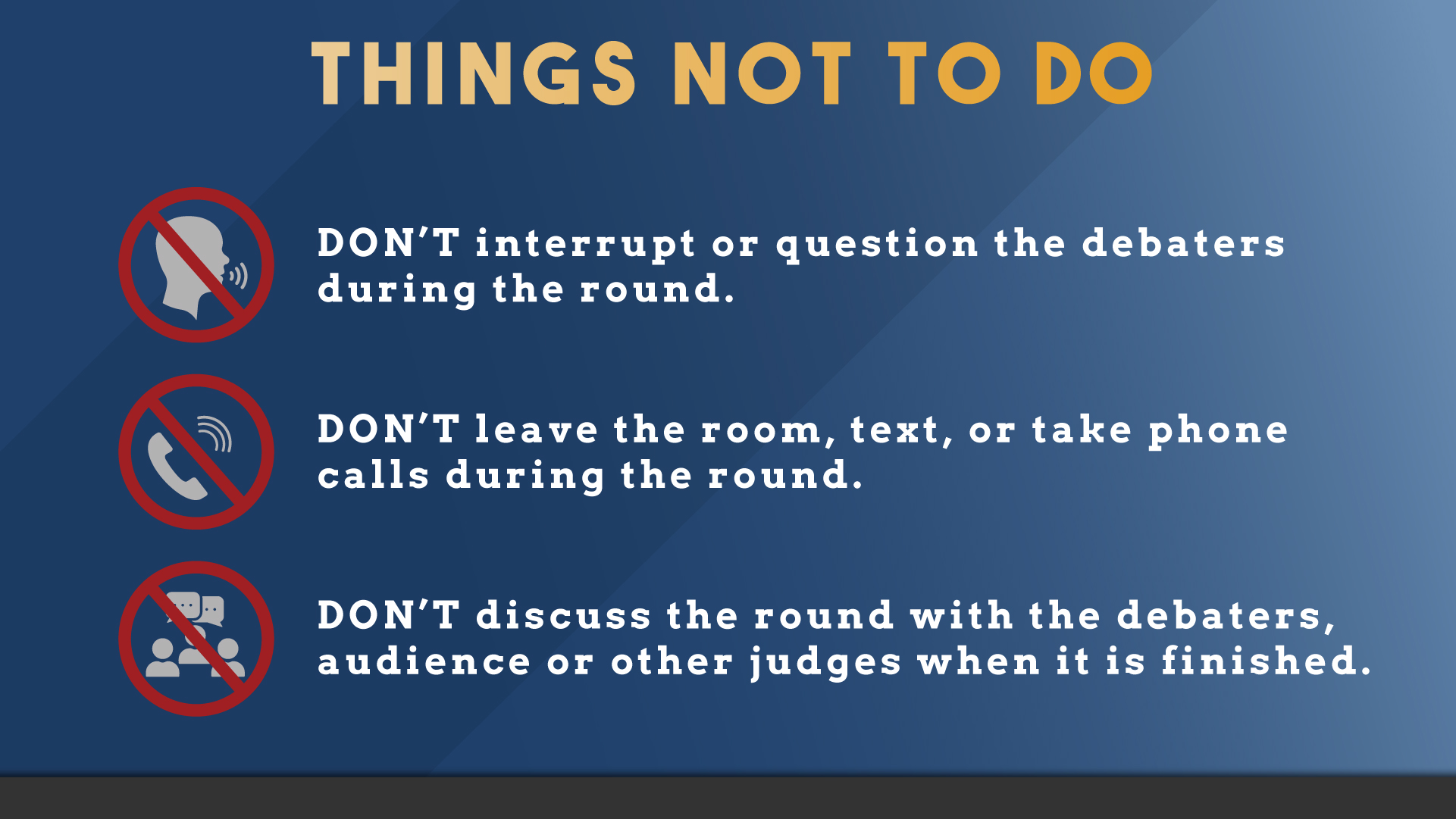 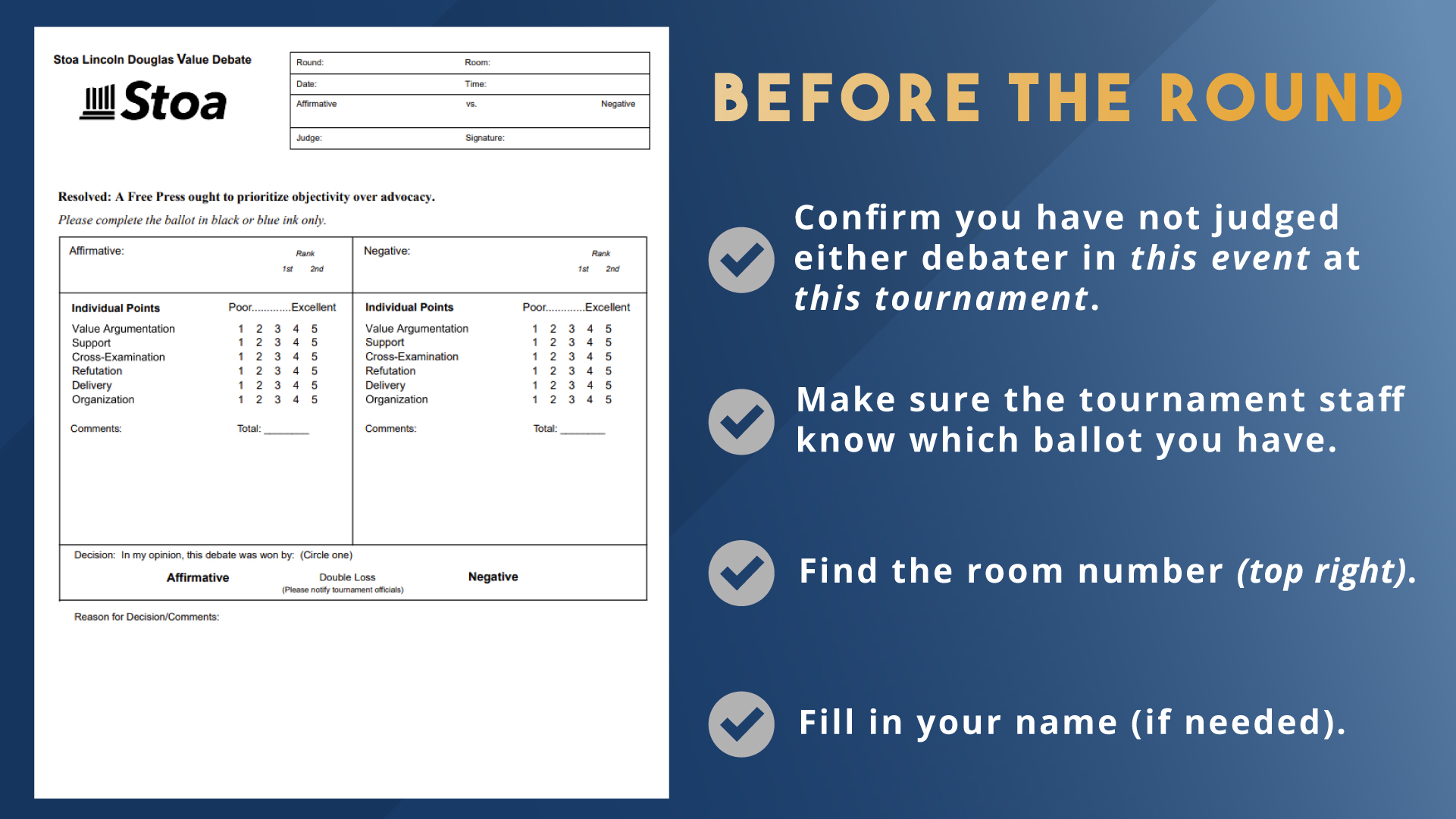 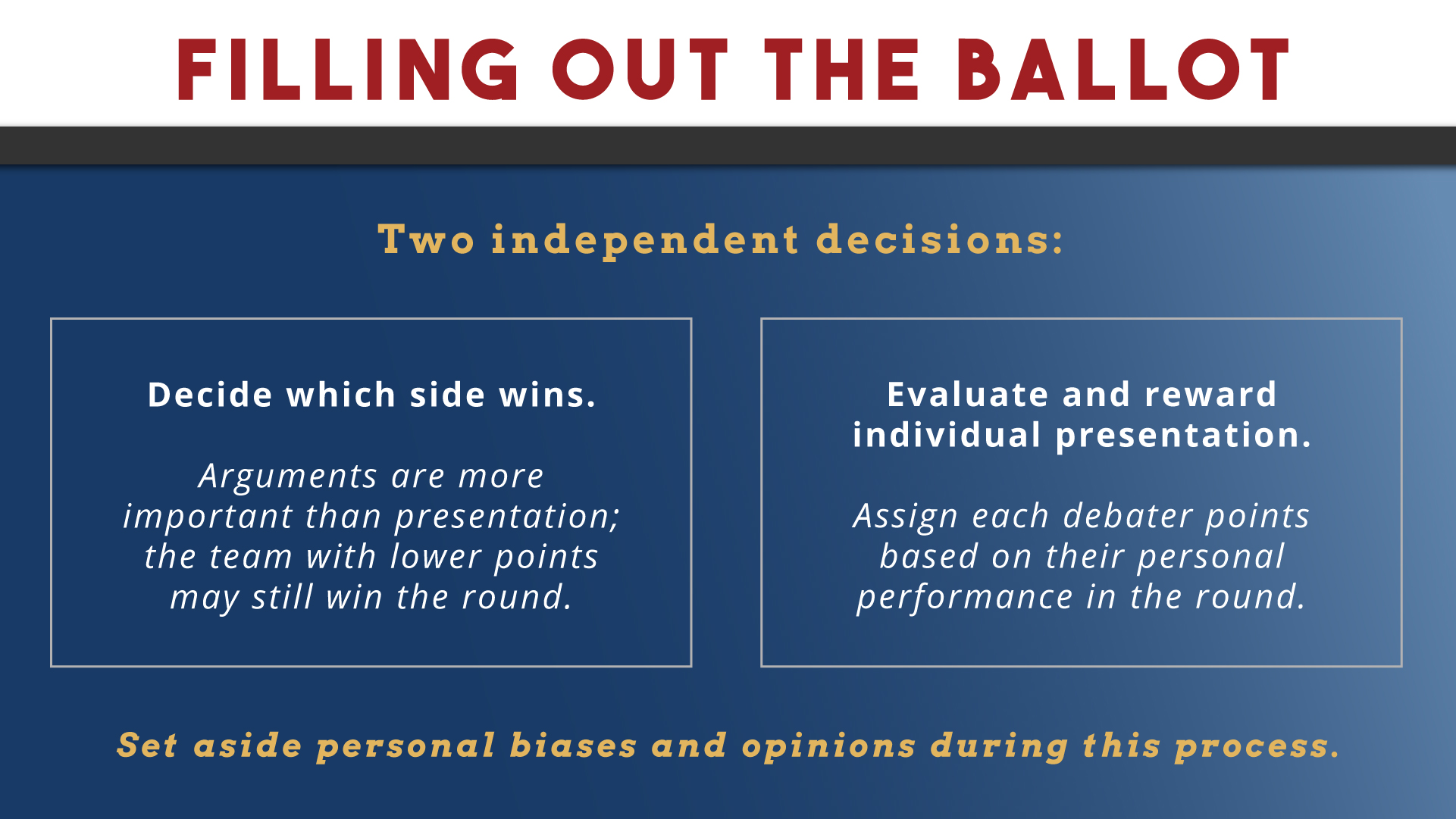 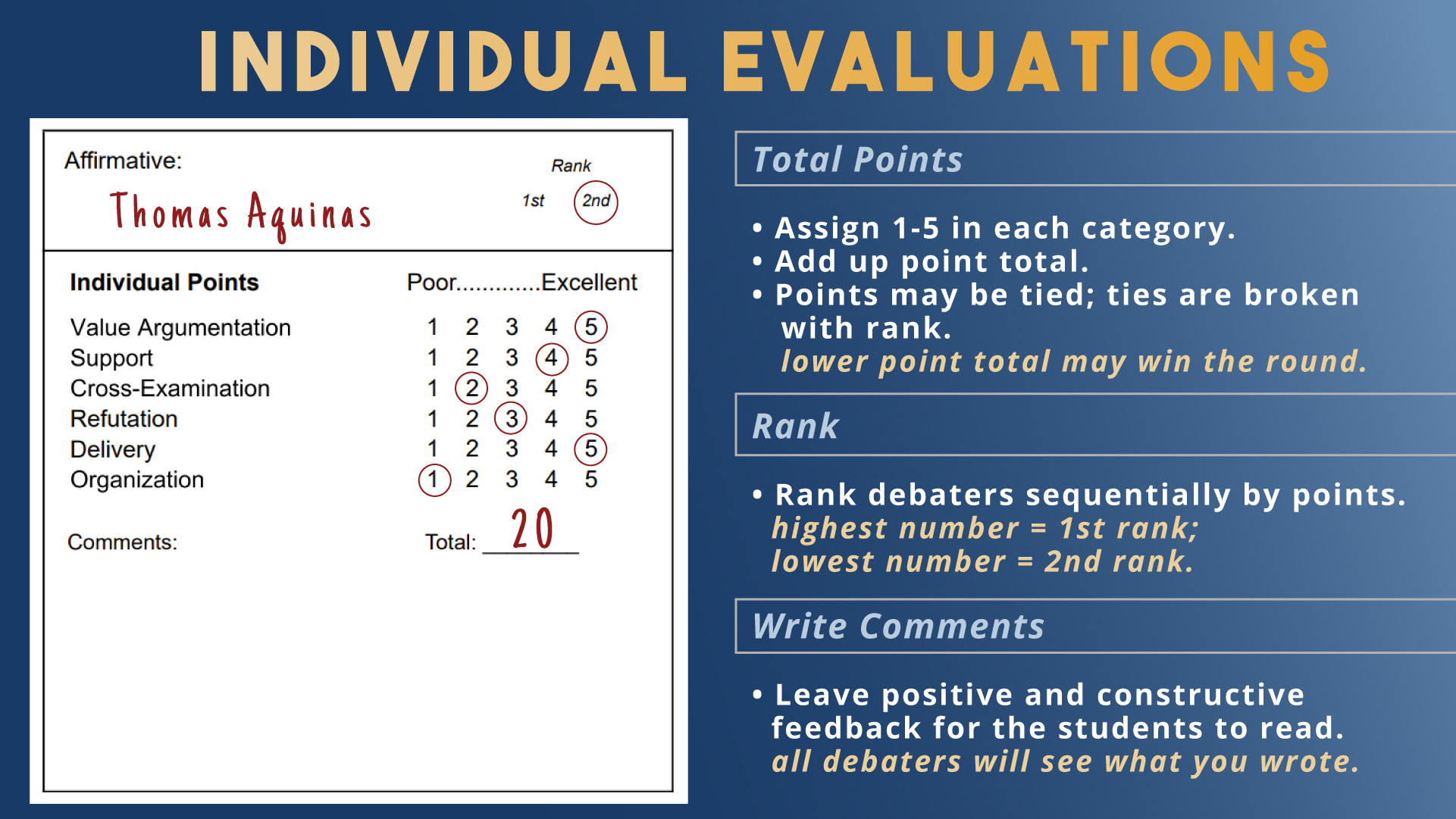 LINCOLN DOUGLAS INDIVIDUAL EVALUATIONS
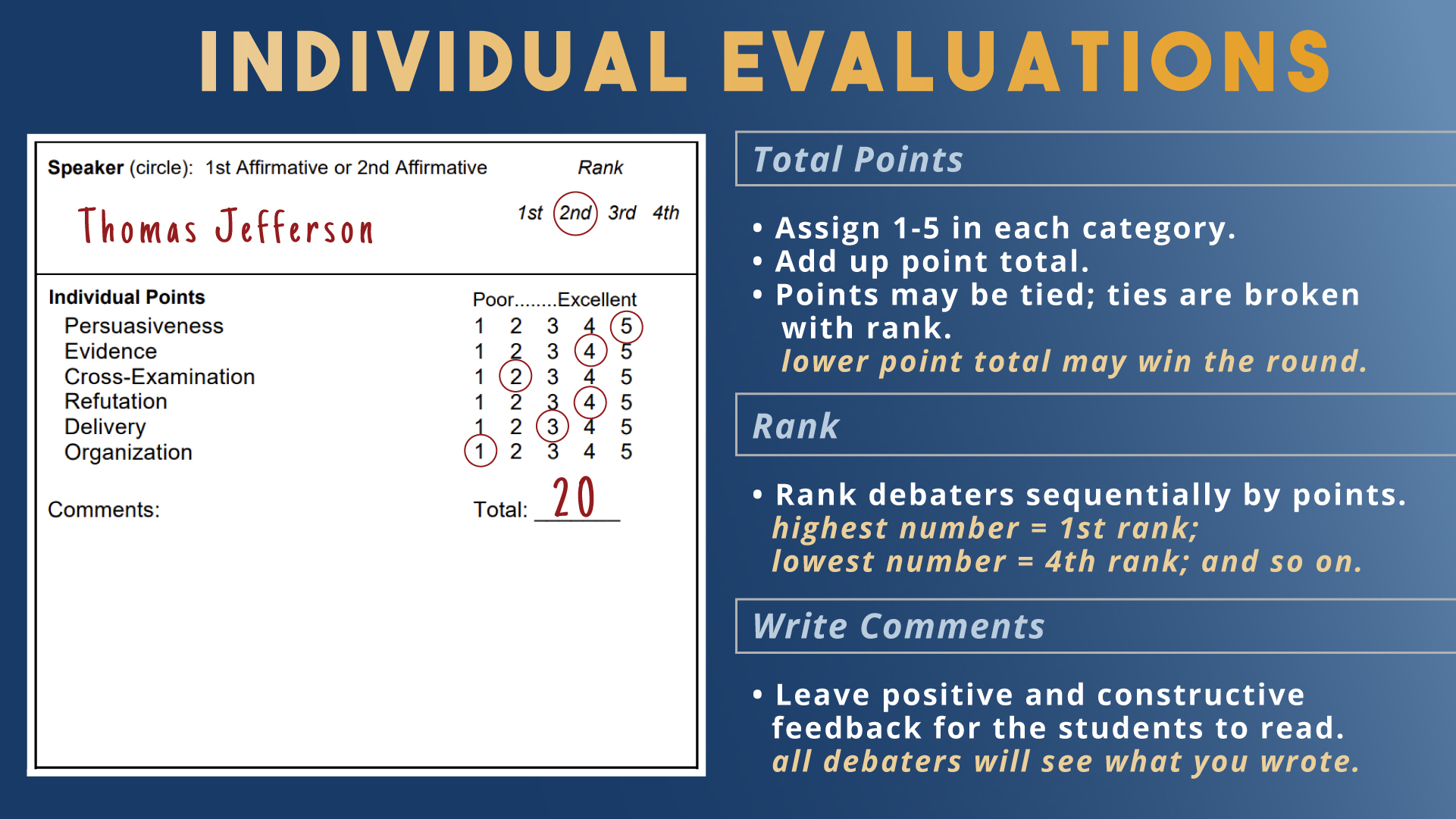 TEAM POLICY INDIVIDUAL EVALUATIONS
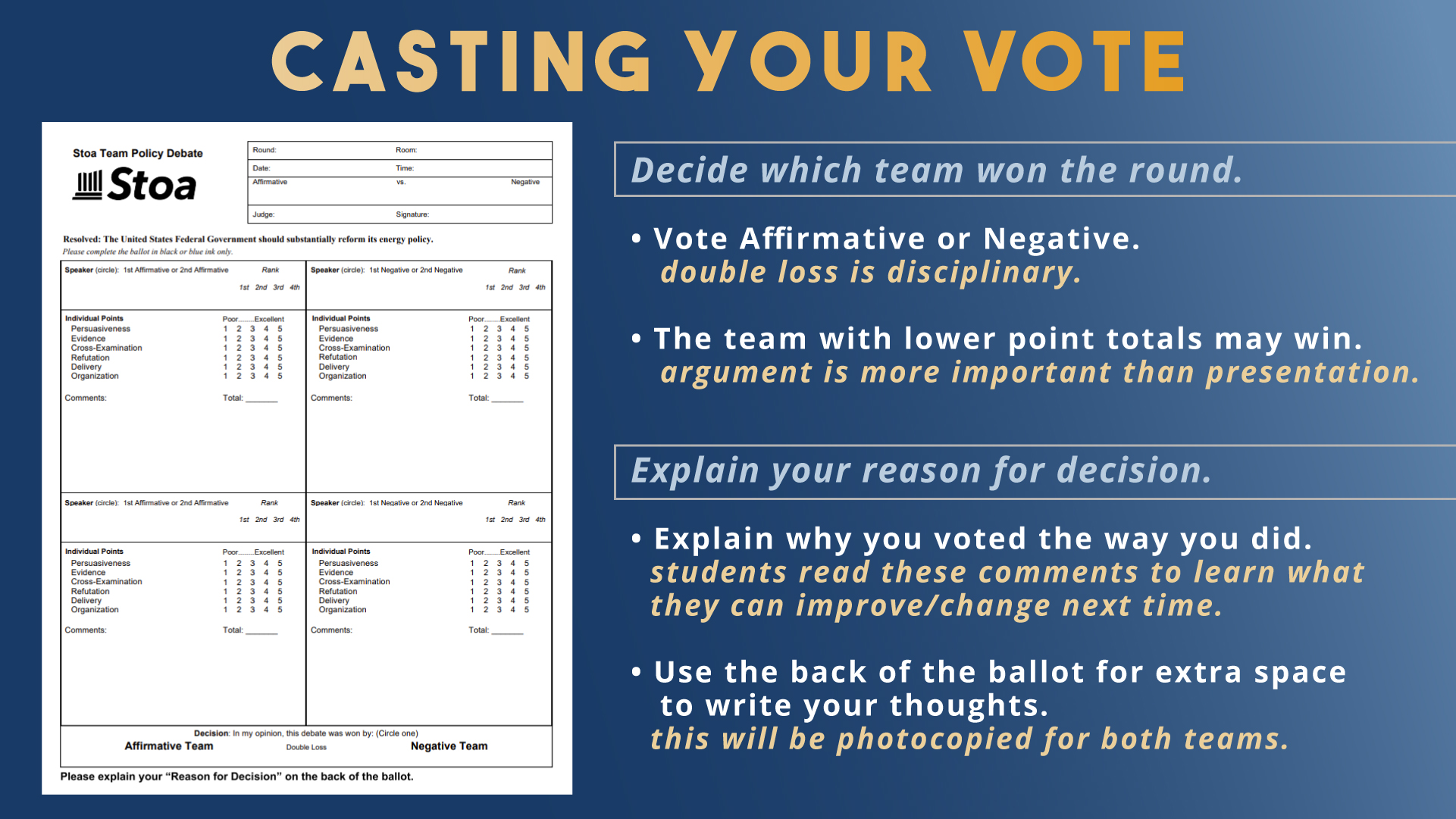 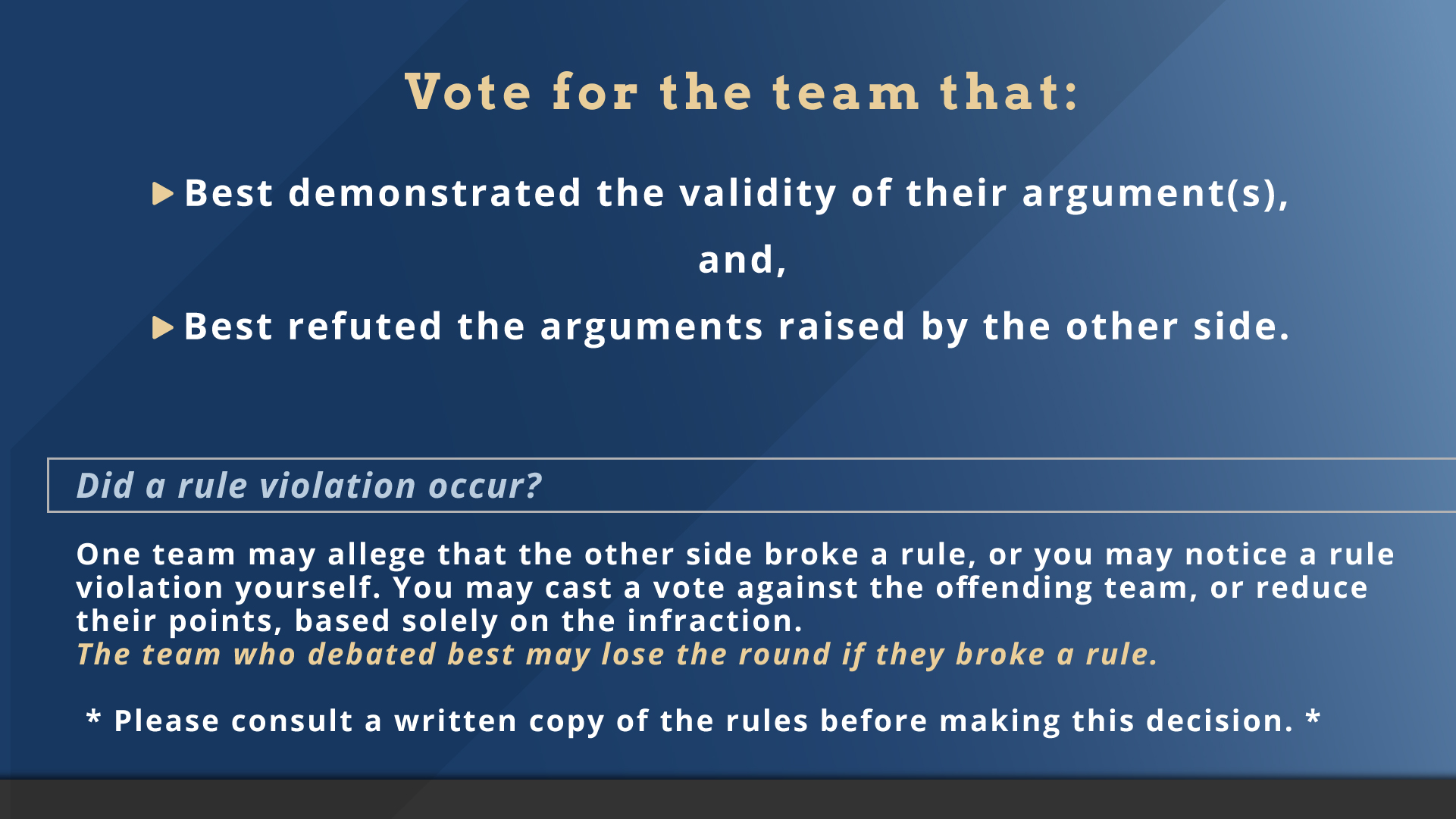 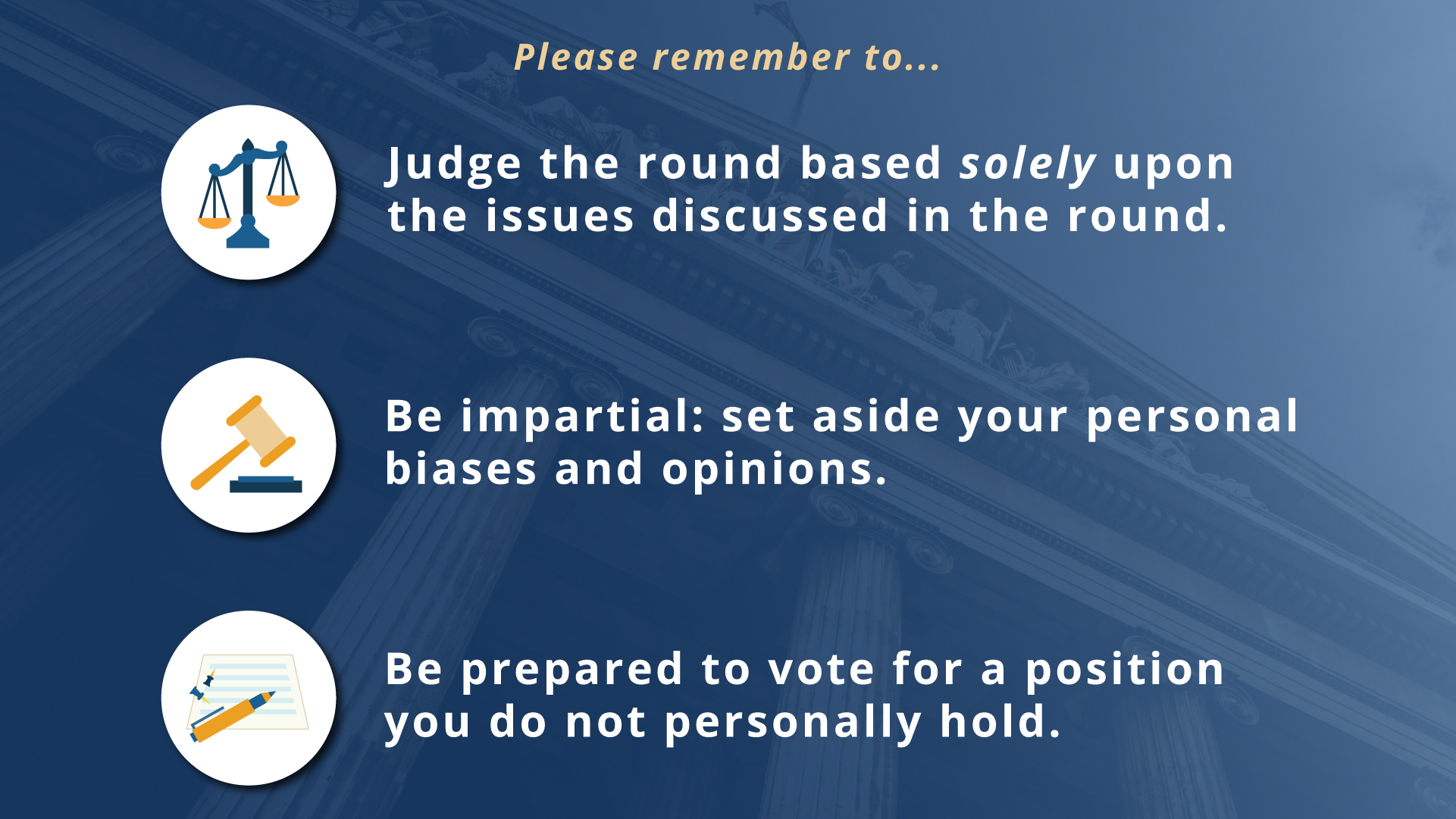 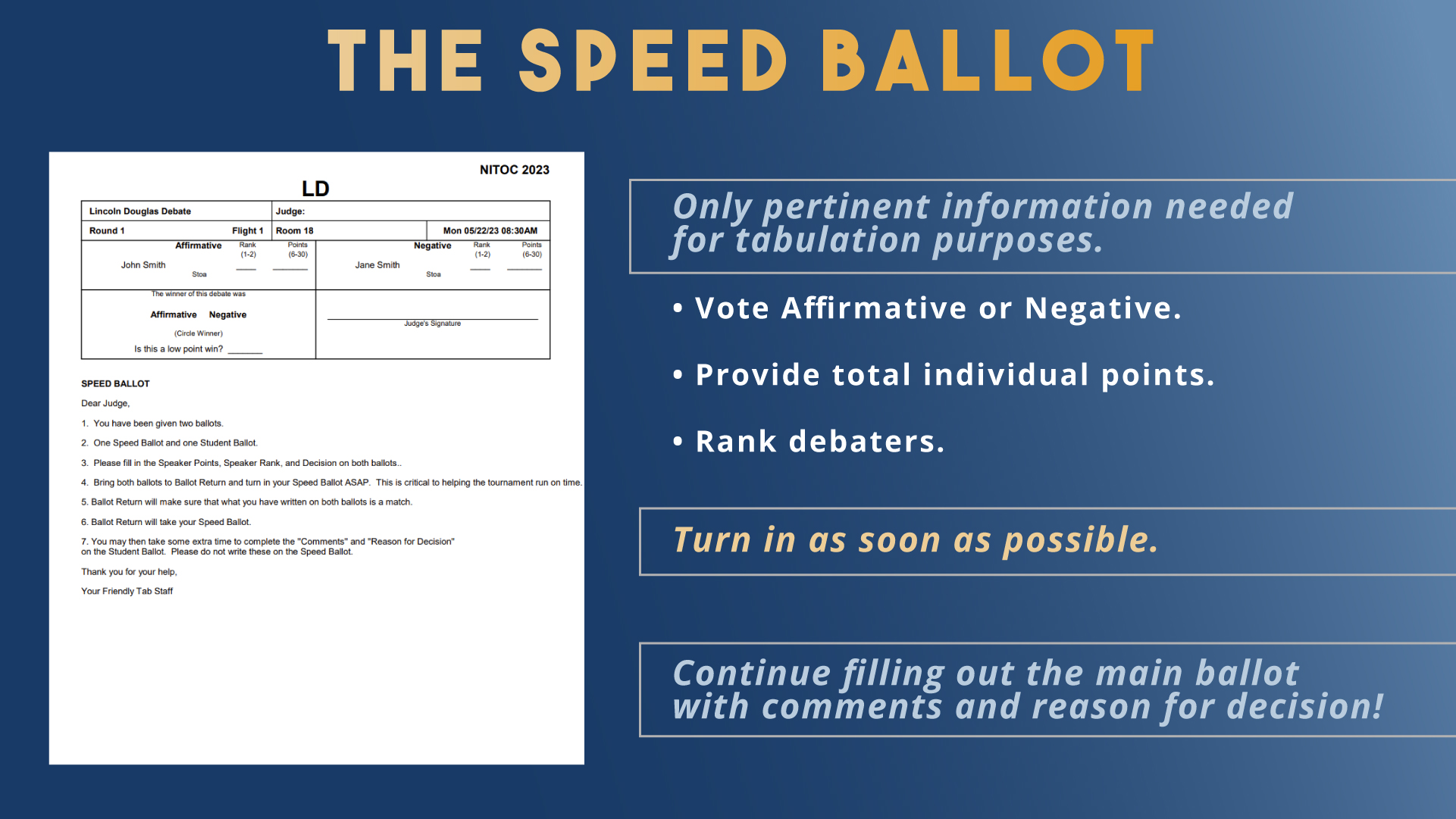 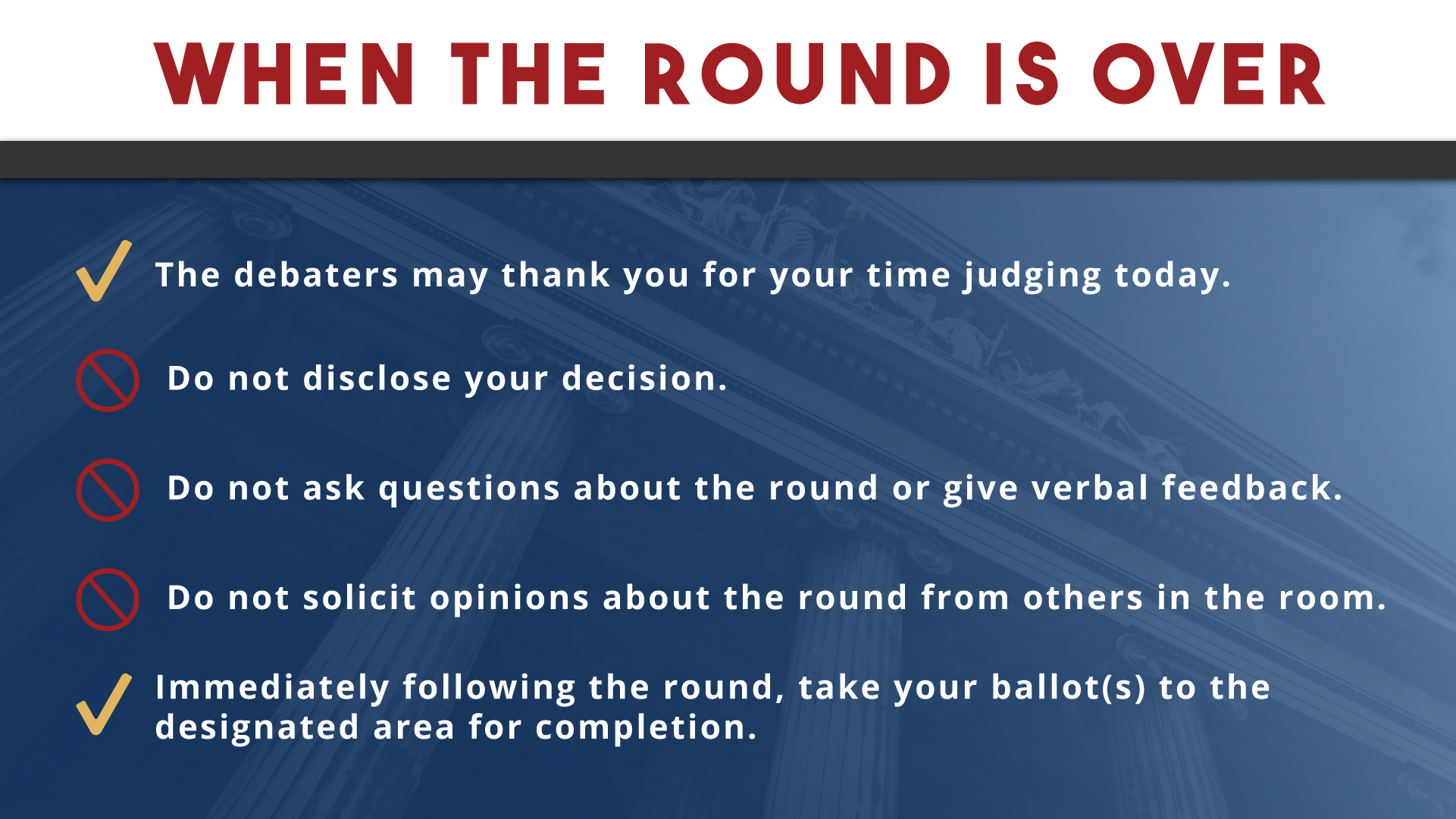 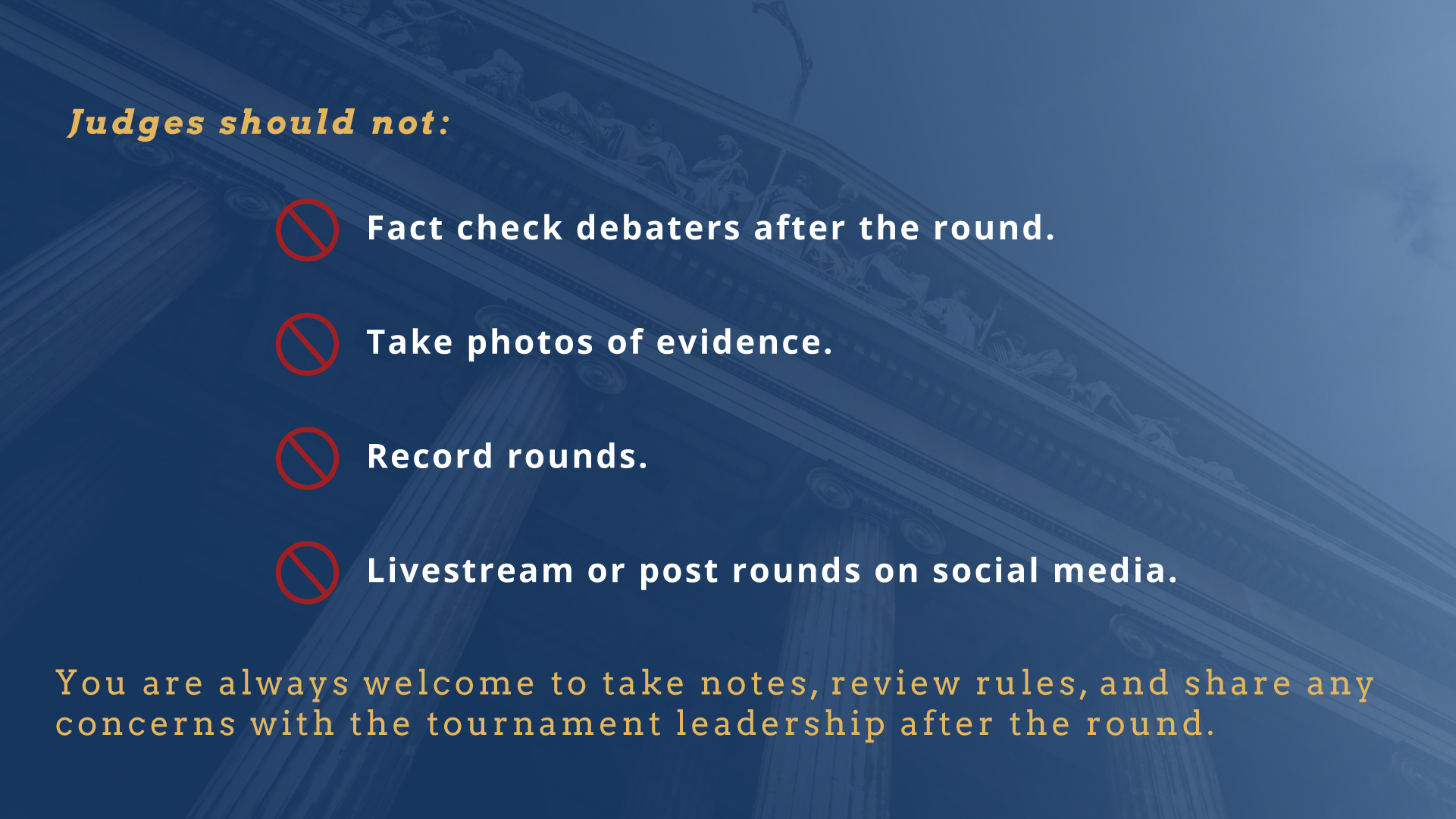 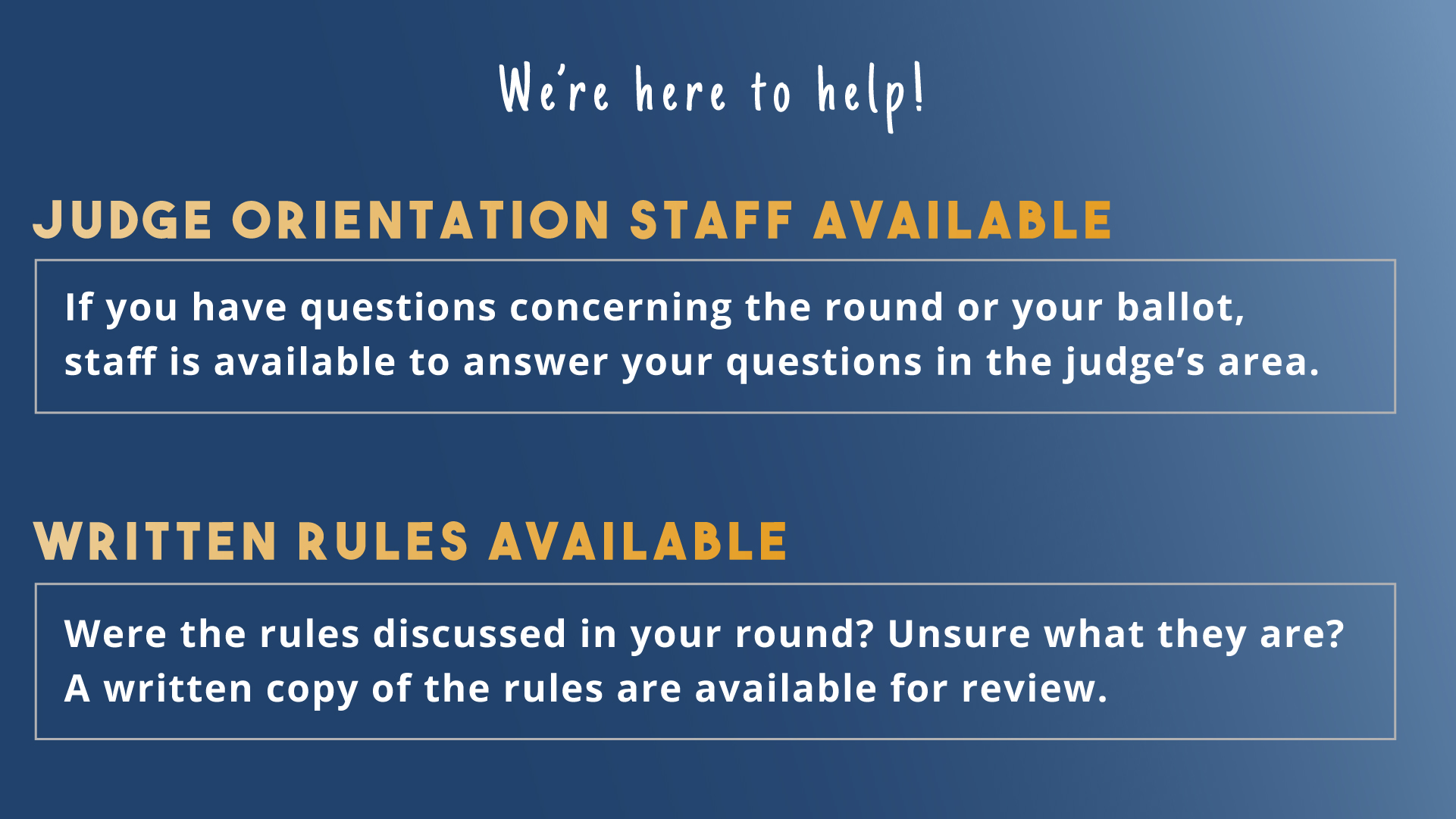 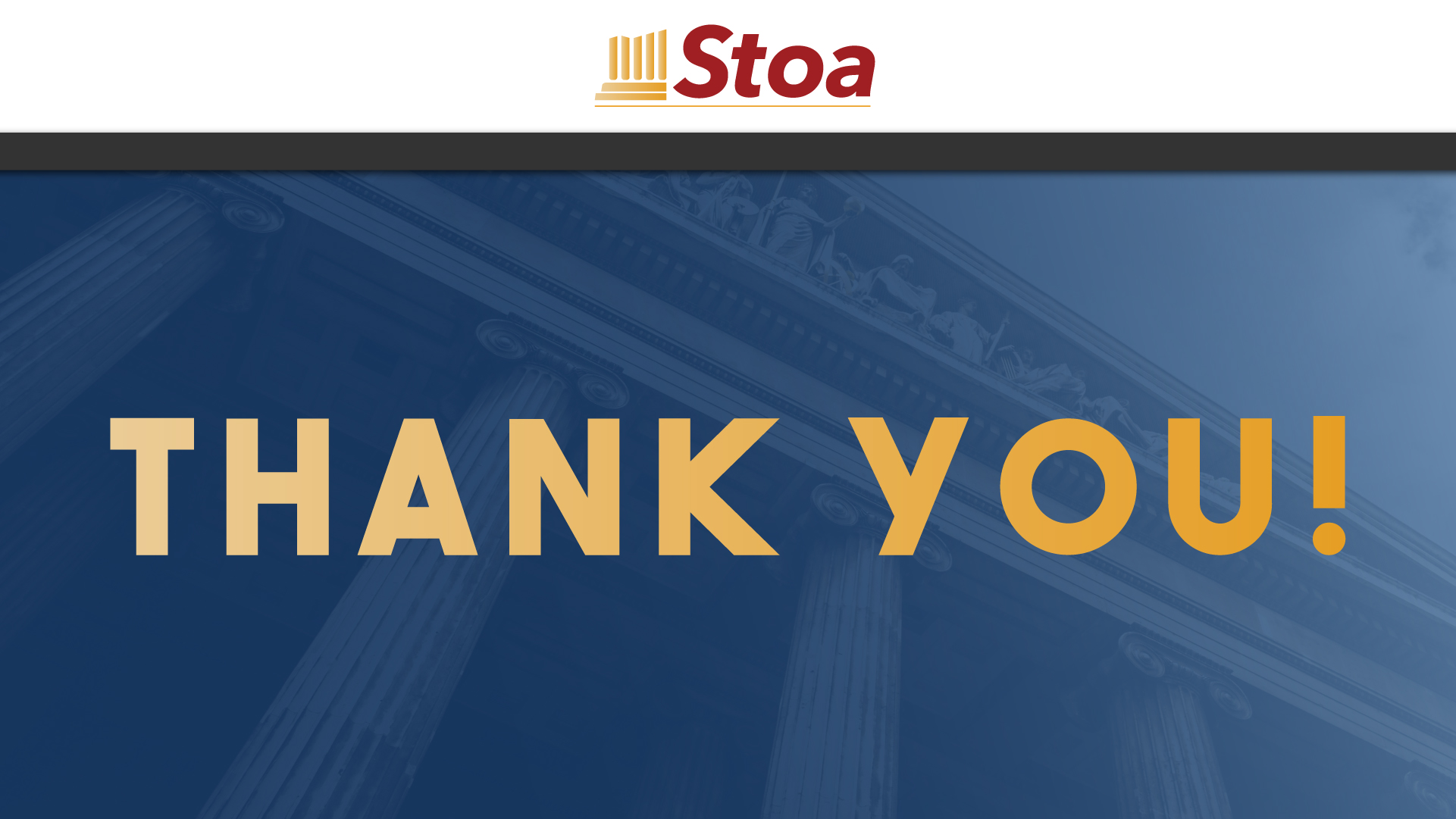